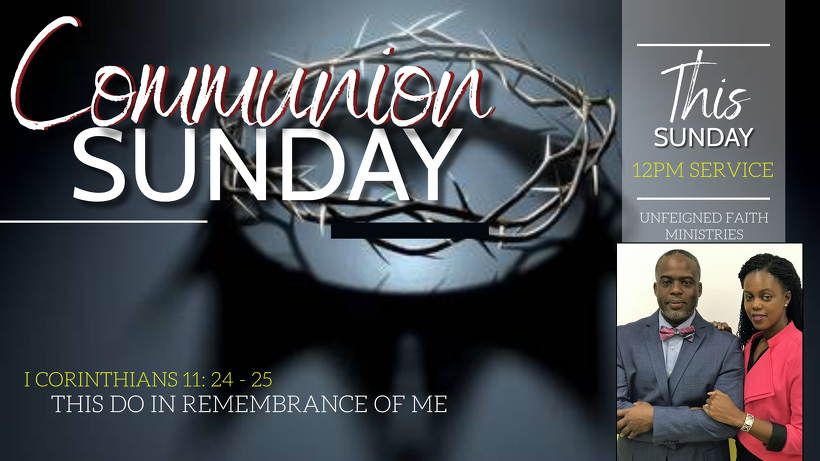 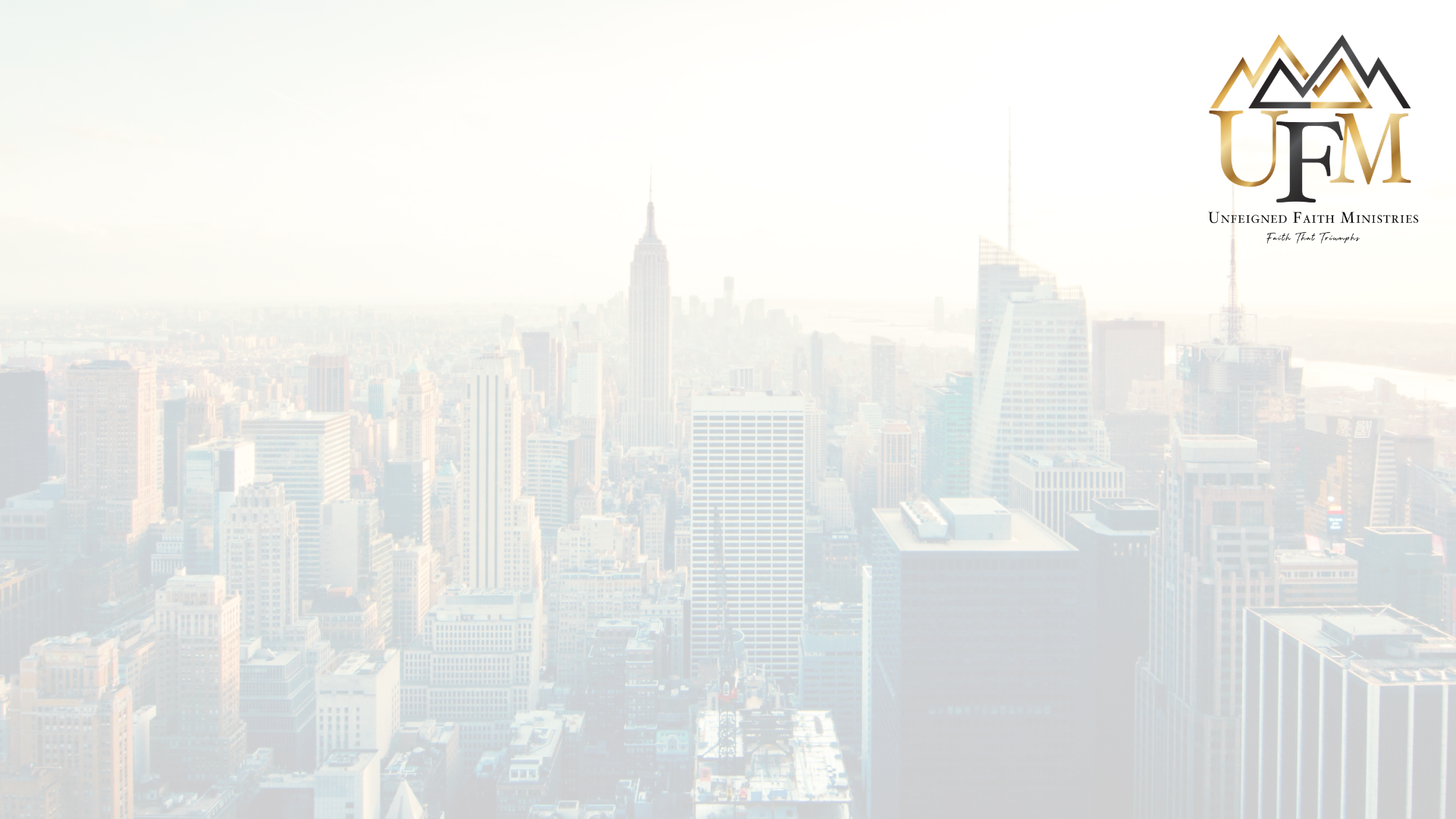 INTERCESSORY PRAYER
THE NATION
THE BODY OF CHRIST
THE MINISTRY
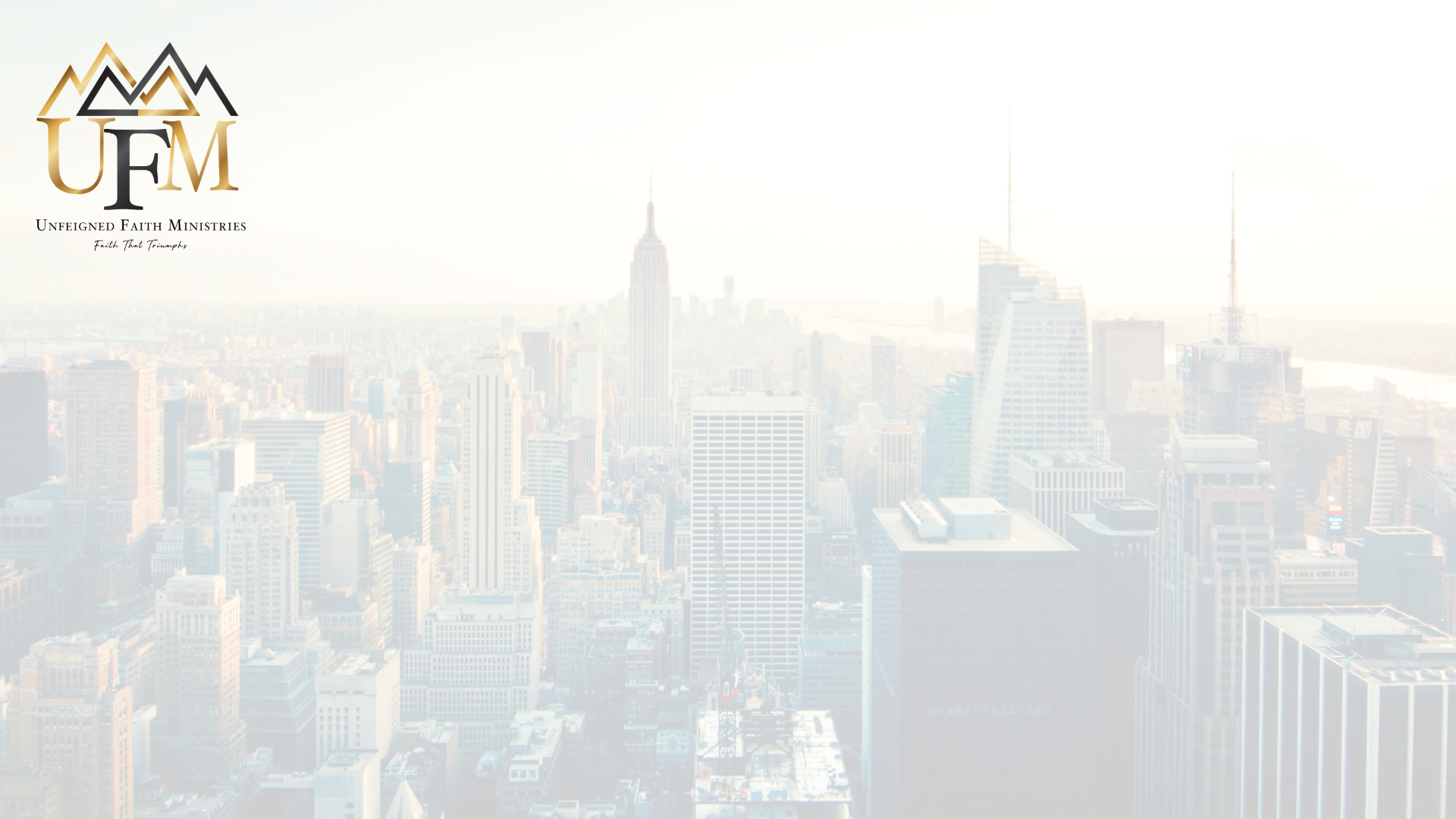 SCRIPTURE READING
PSALM 23
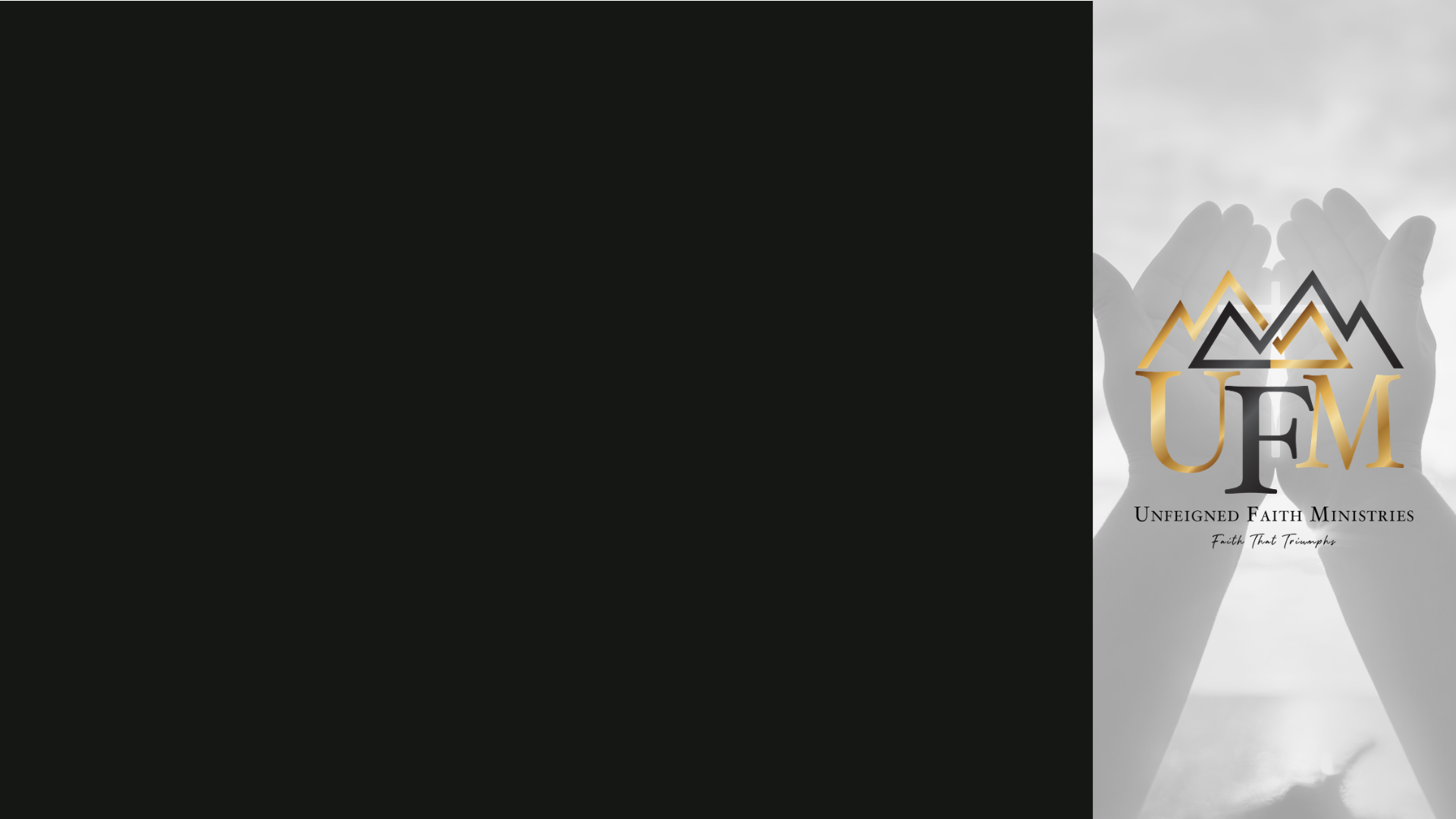 PSALM 23: 1 - 3
1. THE LORD IS MY SHEPHERD; I SHALL NOT WANT.

2. HE MAKETH ME TO LIE DOWN IN GREEN PASTURES: HE LEADETH ME BESIDE THE STILL WATERS.

3. HE RESTORETH MY SOUL: HE LEADETH ME IN THE PATHS OF RIGHTEOUSNESS FOR HIS NAME'S SAKE.
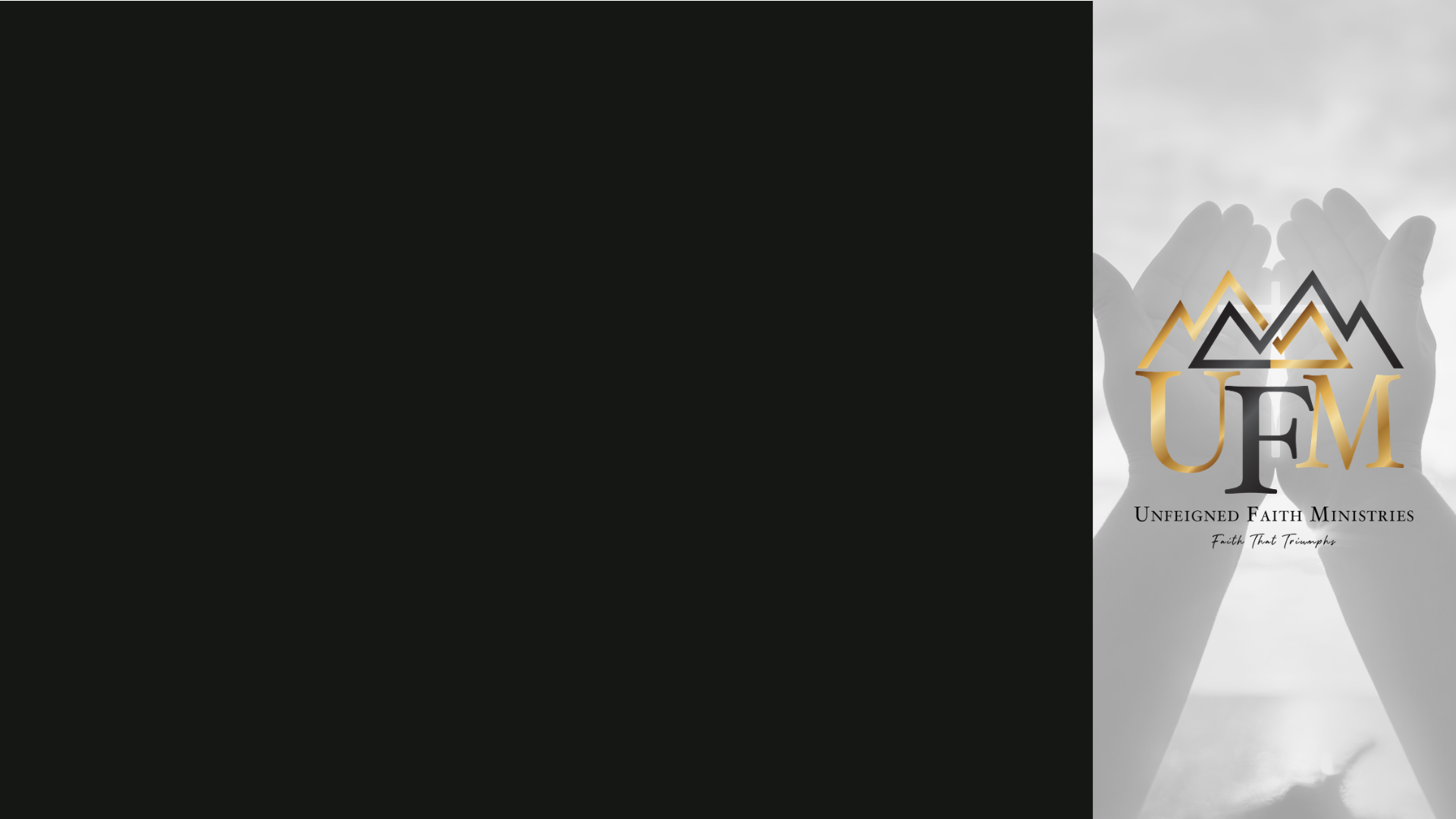 PSALM 23: 4 - 5
4. YEA, THOUGH I WALK THROUGH THE VALLEY OF THE SHADOW OF DEATH, I WILL FEAR NO EVIL: FOR THOU ART WITH ME; THY ROD AND THY STAFF THEY COMFORT ME.

5. THOU PREPAREST A TABLE BEFORE ME IN THE PRESENCE OF MINE ENEMIES: THOU ANOINTEST MY HEAD WITH OIL; MY CUP RUNNETH OVER.
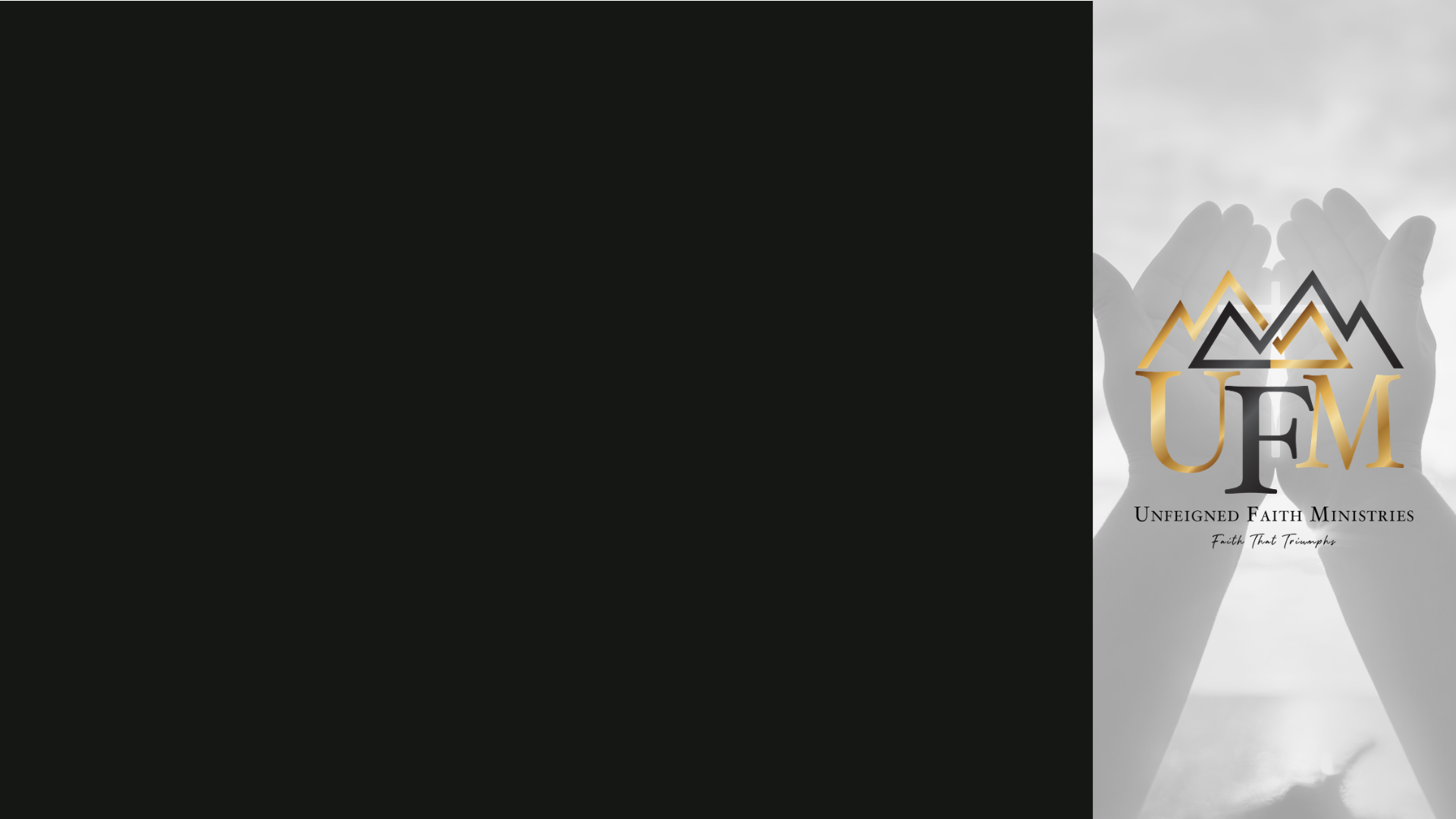 PSALM 23: 4 - 5
6. SURELY GOODNESS AND MERCY SHALL FOLLOW ME ALL THE DAYS OF MY LIFE: AND I WILL DWELL IN THE HOUSE OF THE LORD FOR EVER.
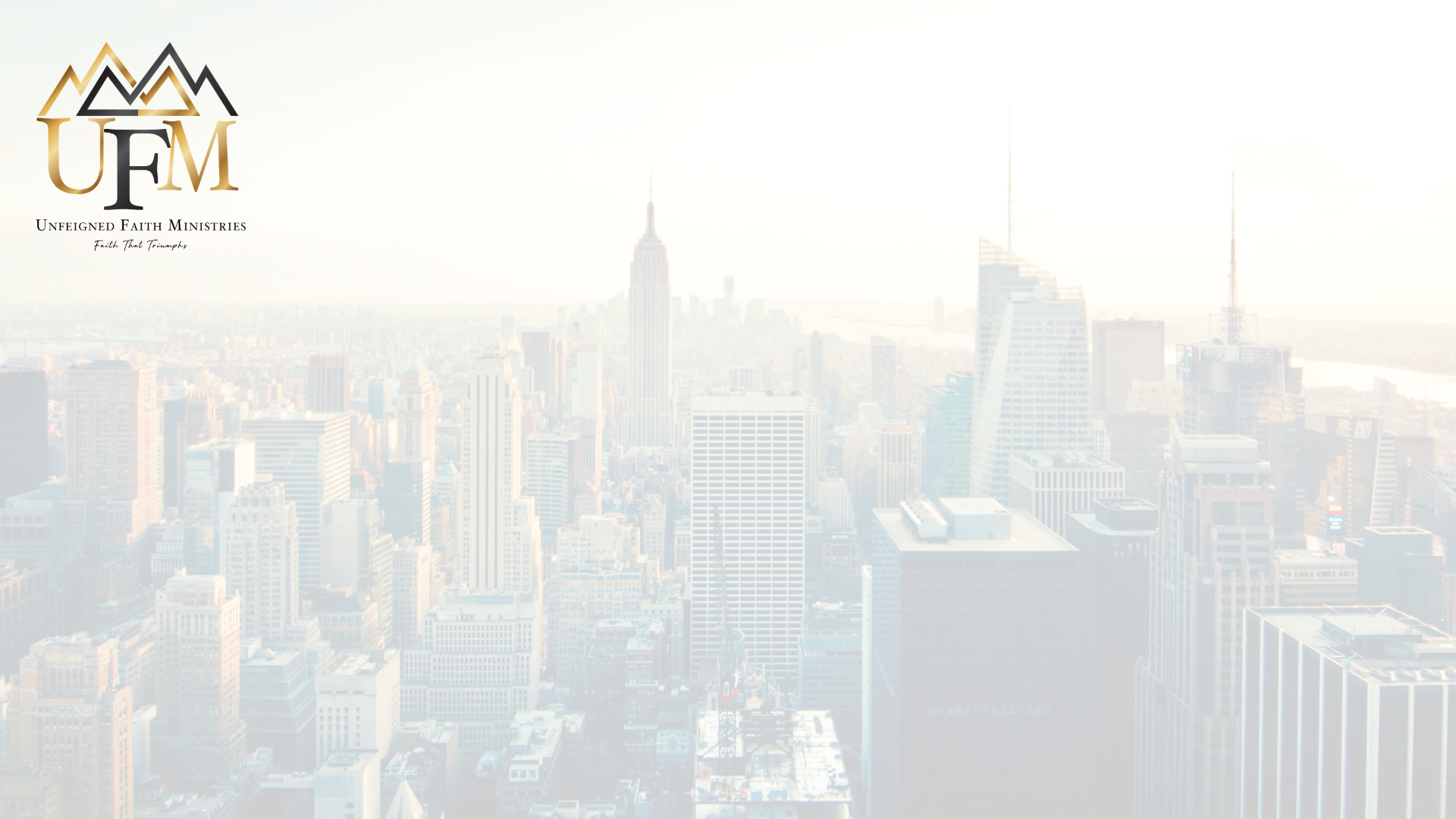 ANNOUNCEMENTS
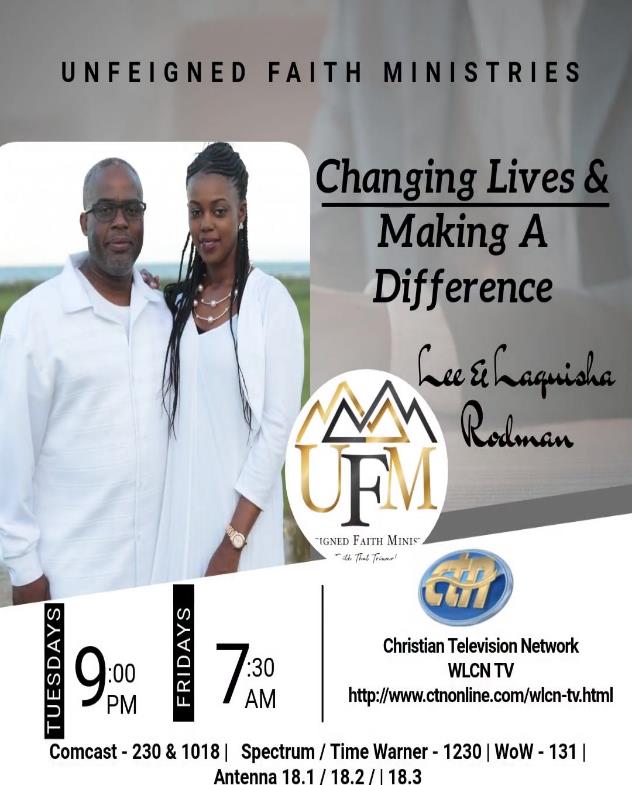 WLCN TV BROADCASTTUESDAYS 9 – 9:30 PMFRIDAYS 7:30 – 8: 00 AM
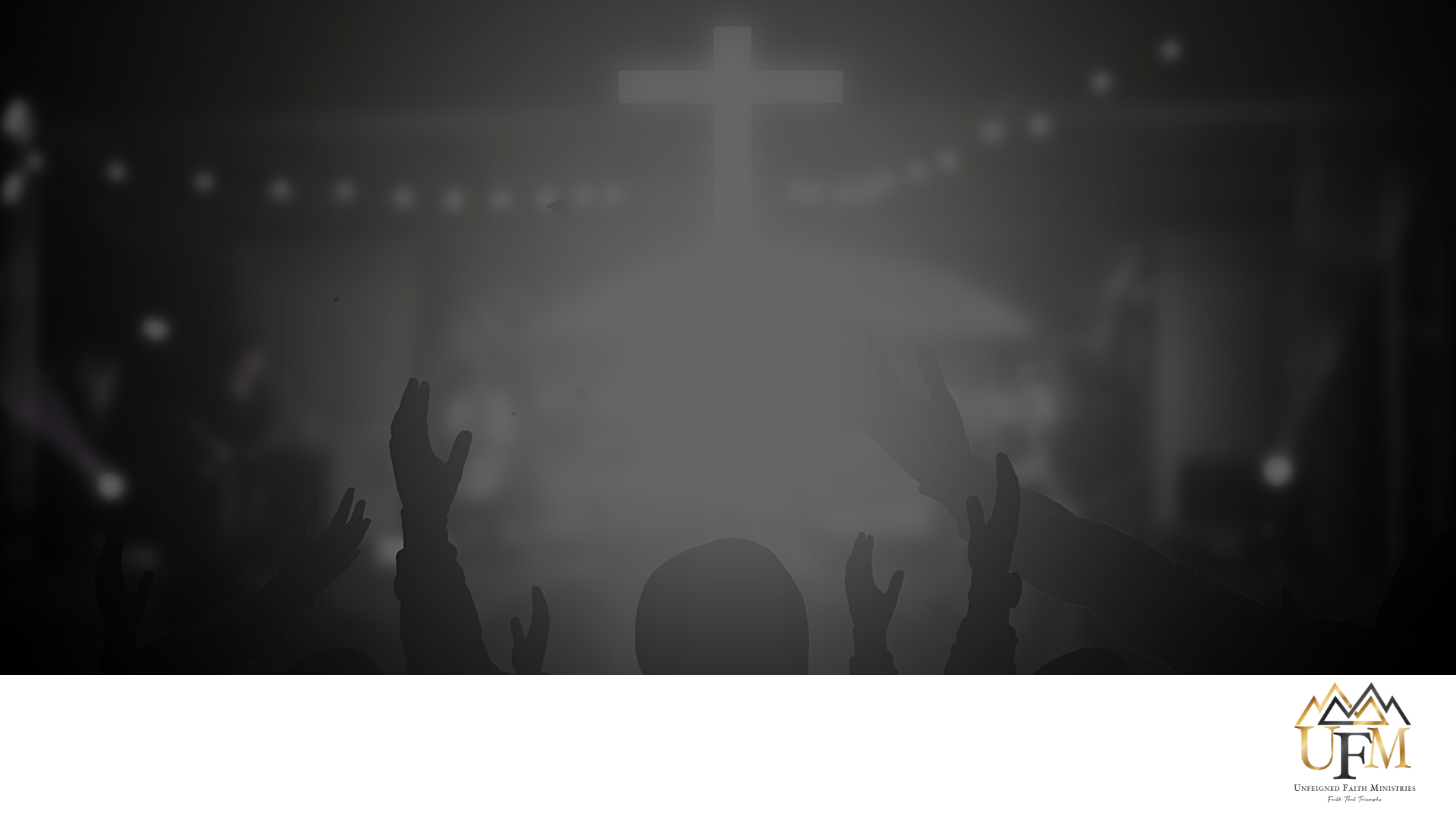 A SONG OF WORSHIP
GIVE ME YOU
EVERYTHING ELSE CAN WAIT
GIVE ME YOU
I HOPE I’M NOT TOO LATE

LORD, GIVE ME YOU (4X)
VAMP
IT’S ME, OH LORD
I’M ON MY KNEES
CRYING OUT TO YOU

IT’S ME, OH LORD
I’M ON MY KNEES
GIVE ME YOU, GIVE ME YOU
GIVE ME YOU
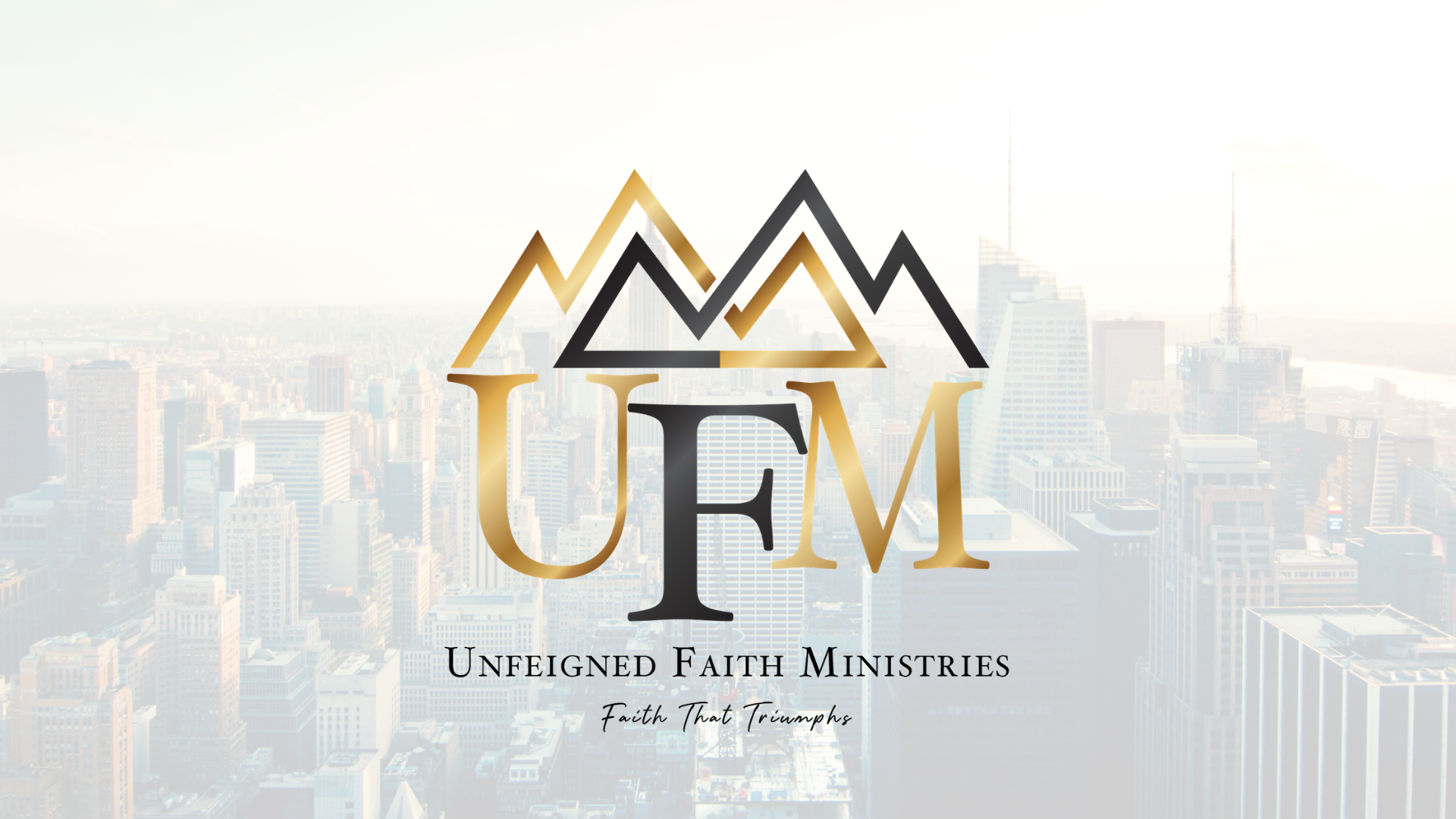 DINING WITH CHRIST
THE TABLE IS SPREAD
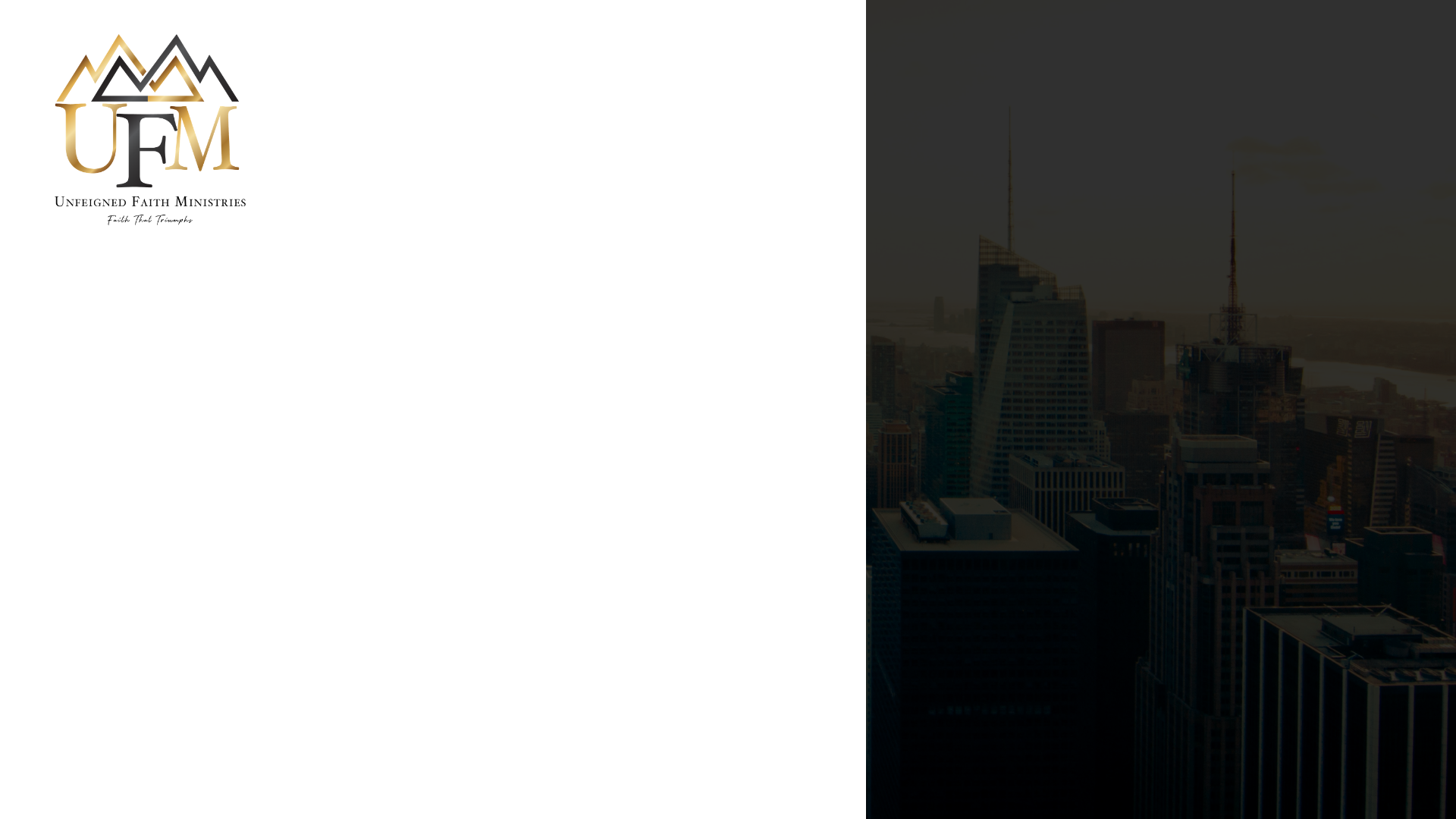 DINING WITH CHRIST
THE MENU?…….JESUS
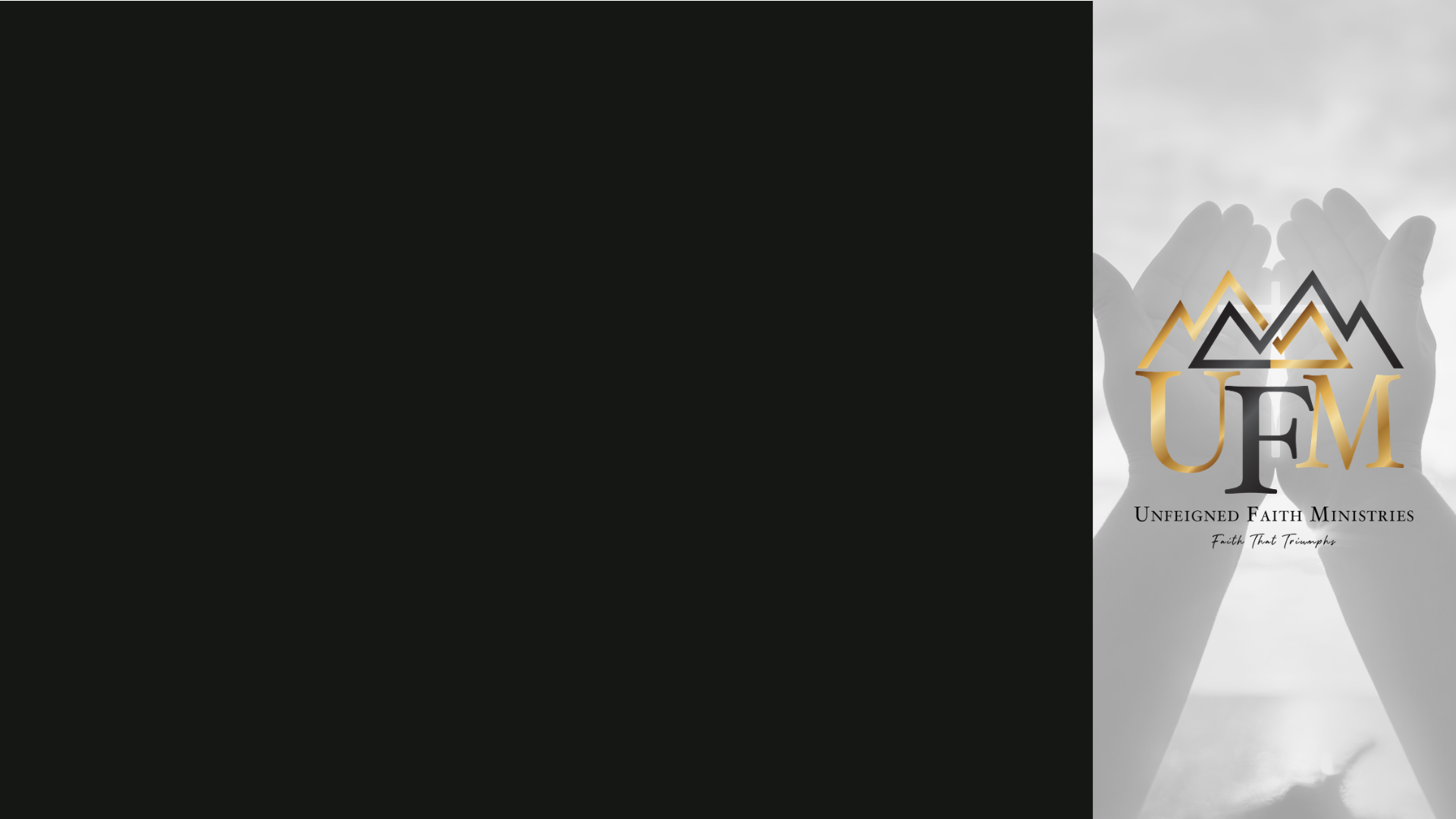 JOHN 6: 32 - 34
32. THEN JESUS SAID UNTO THEM, VERILY, VERILY, I SAY UNTO YOU, MOSES GAVE YOU NOT THAT BREAD FROM HEAVEN; BUT MY FATHER GIVETH YOU THE TRUE BREAD FROM HEAVEN.

33. FOR THE BREAD OF GOD IS HE WHICH COMETH DOWN FROM HEAVEN, AND GIVETH LIFE UNTO THE WORLD.

34. THEN SAID THEY UNTO HIM, LORD, EVERMORE GIVE US THIS BREAD.
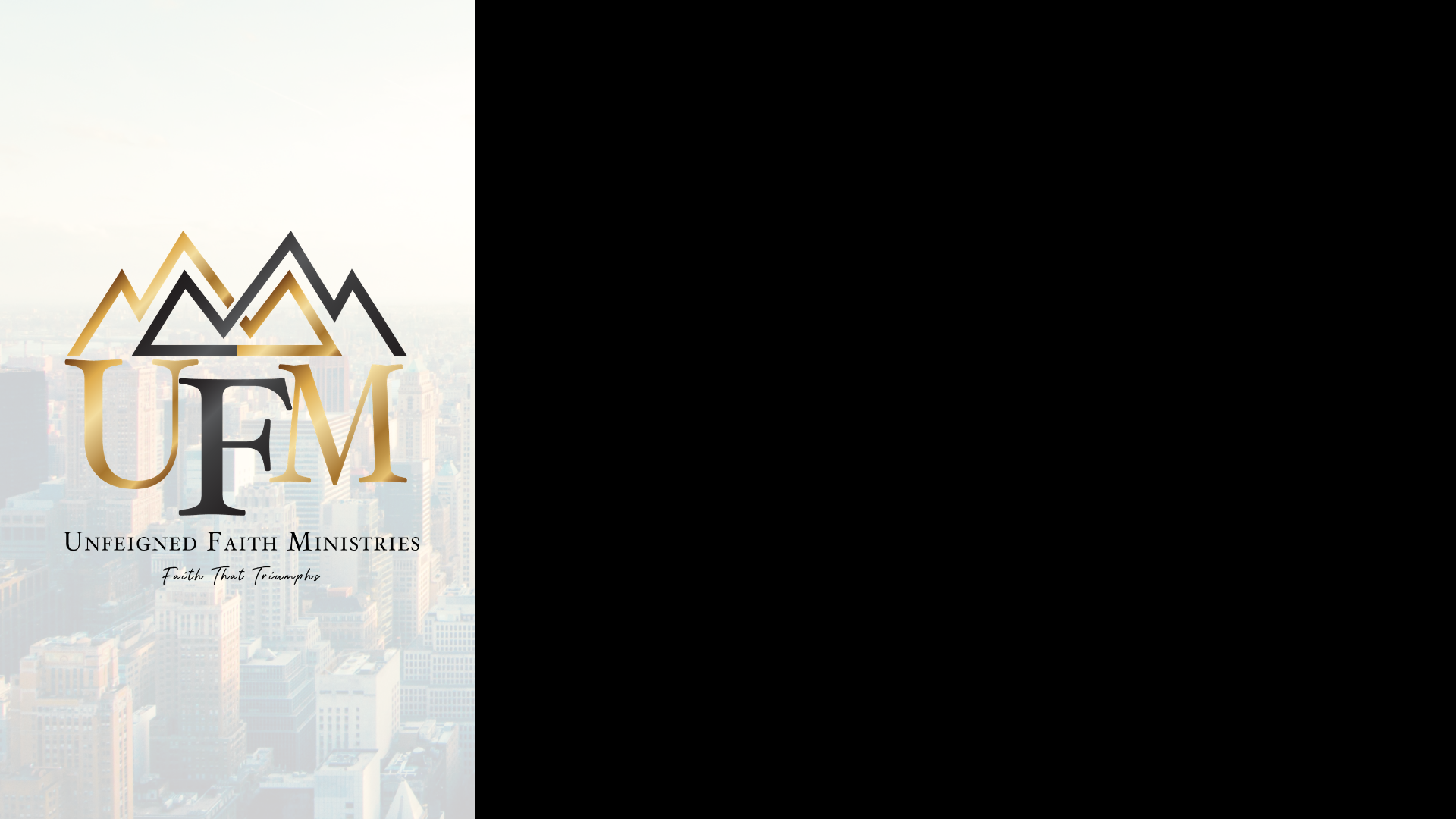 JOHN 6: 35
AND JESUS SAID UNTO THEM, I AM THE BREAD OF LIFE: HE THAT COMETH TO ME SHALL NEVER HUNGER; AND HE THAT BELIEVETH ON ME SHALL NEVER THIRST.
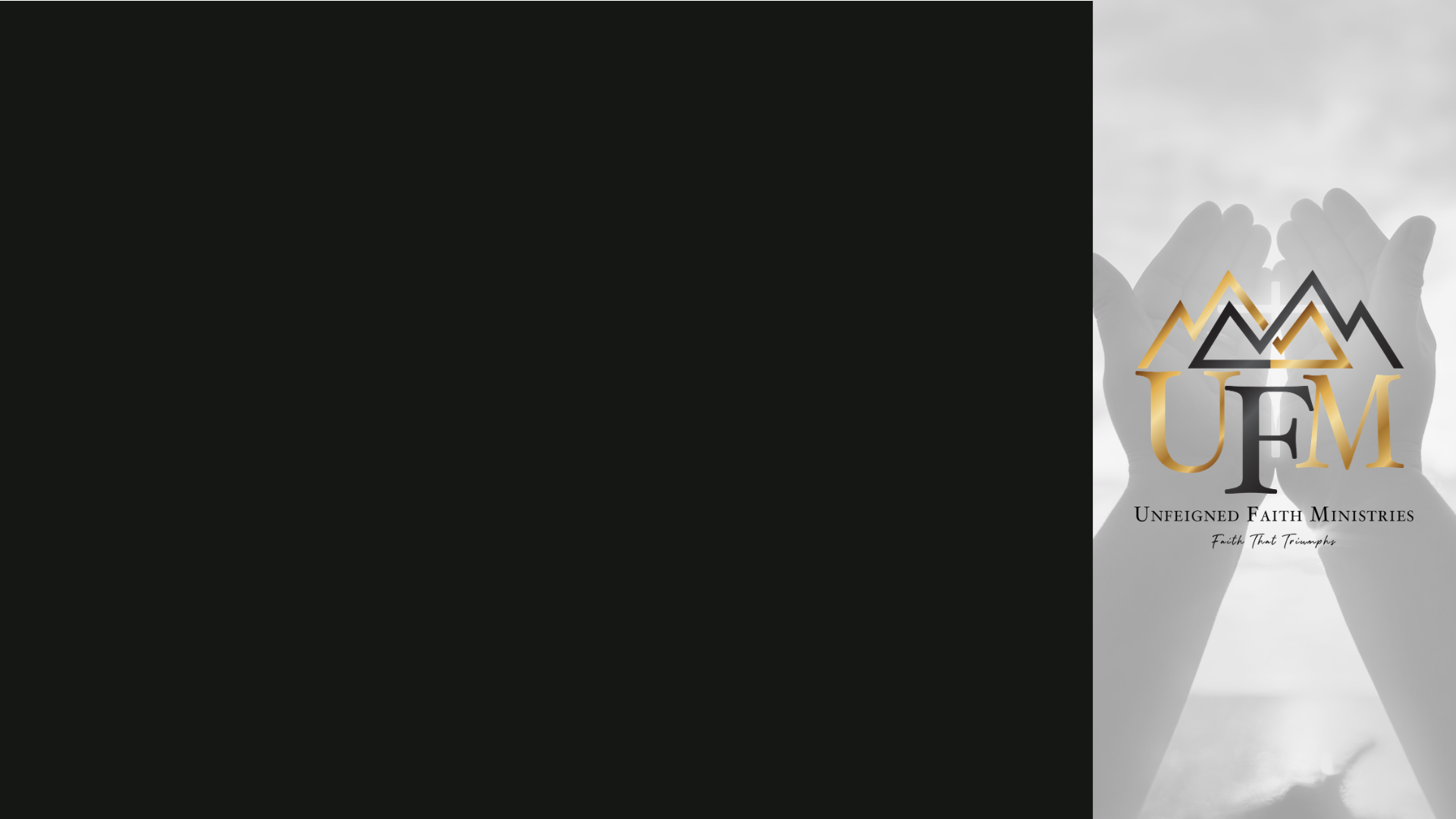 JOHN 6: 51, 53
51. I AM THE LIVING BREAD WHICH CAME DOWN FROM HEAVEN: IF ANY MAN EAT OF THIS BREAD, HE SHALL LIVE FOR EVER: AND THE BREAD THAT I WILL GIVE IS MY FLESH, WHICH I WILL GIVE FOR THE LIFE OF THE WORLD.

53. THEN JESUS SAID UNTO THEM, VERILY, VERILY, I SAY UNTO YOU, EXCEPT YE EAT THE FLESH OF THE SON OF MAN, AND DRINK HIS BLOOD, YE HAVE NO LIFE IN YOU.
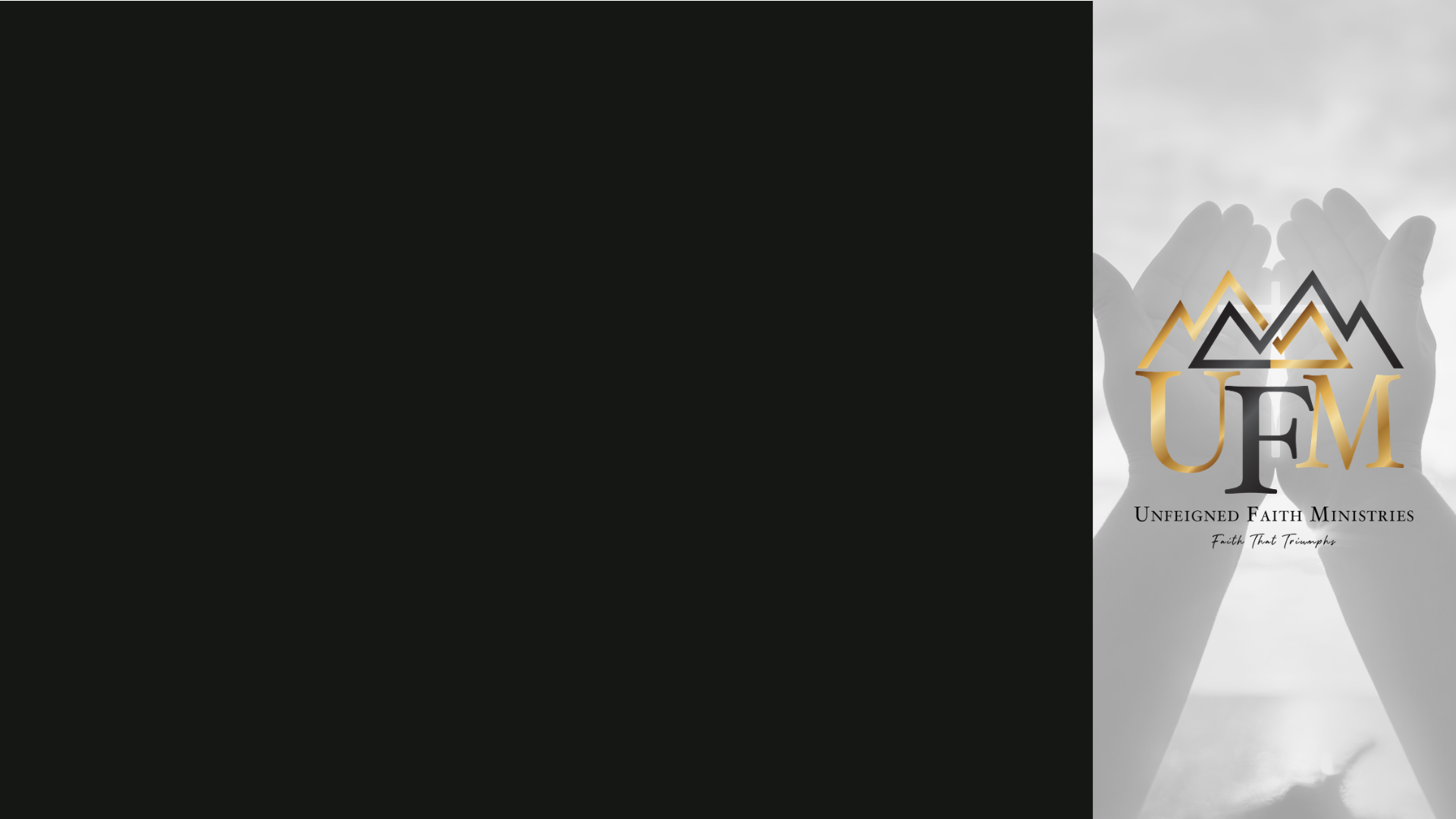 JOHN 6: 54 - 56
54. WHOSO EATETH MY FLESH, AND DRINKETH MY BLOOD, HATH ETERNAL LIFE; AND I WILL RAISE HIM UP AT THE LAST DAY.

55. FOR MY FLESH IS MEAT INDEED, AND MY BLOOD IS DRINK INDEED.

56. HE THAT EATETH MY FLESH, AND DRINKETH MY BLOOD, DWELLETH IN ME, AND I IN HIM.

57. AS THE LIVING FATHER HATH SENT ME, AND I LIVE BY THE FATHER: SO HE THAT EATETH ME, EVEN HE SHALL LIVE BY ME.
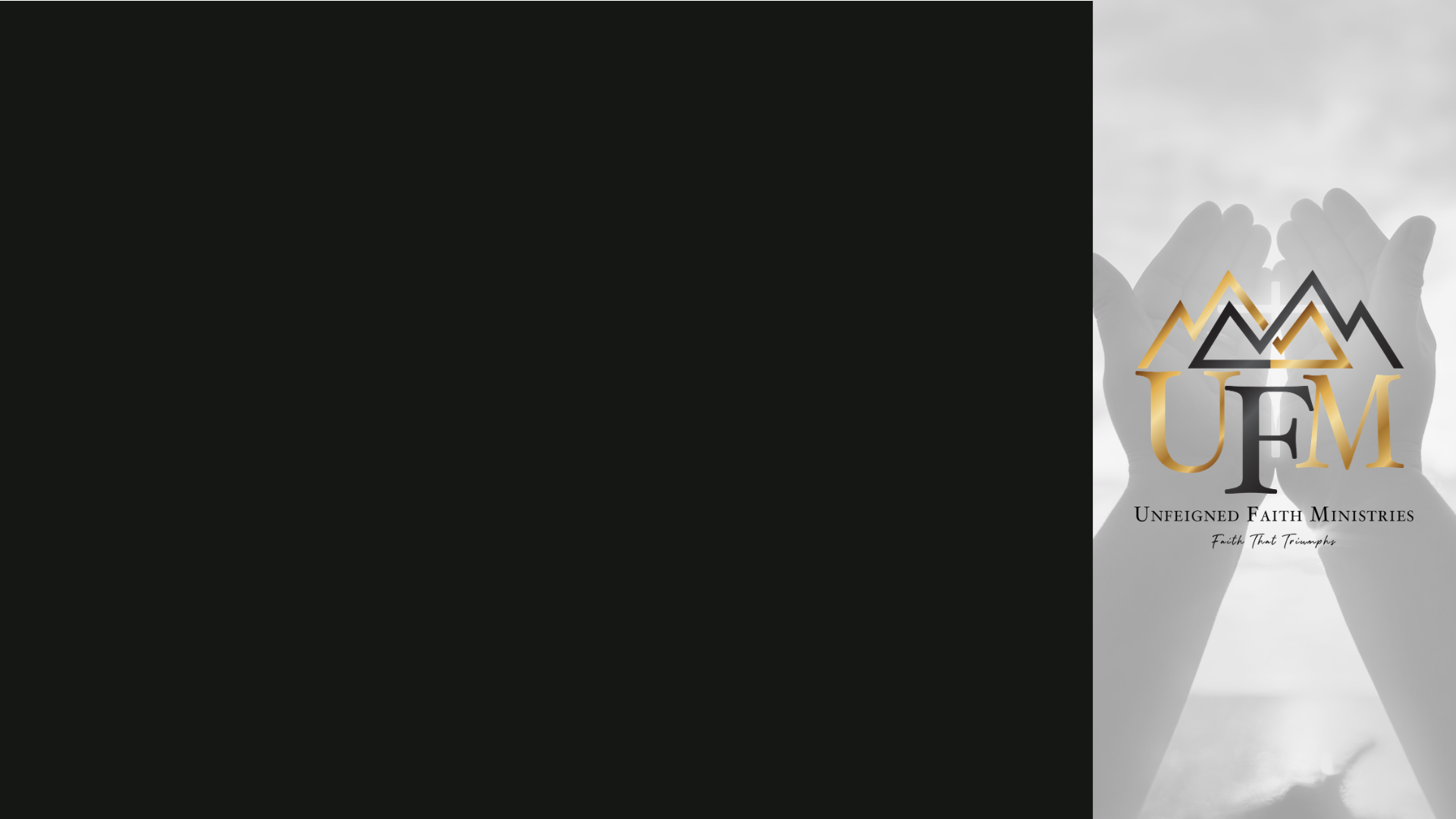 LUKE 14: 15 - 17
15. AND WHEN ONE OF THEM THAT SAT AT MEAT WITH HIM HEARD THESE THINGS, HE SAID UNTO HIM, BLESSED IS HE THAT SHALL EAT BREAD IN THE KINGDOM OF GOD.

16. THEN SAID HE UNTO HIM, A CERTAIN MAN MADE A GREAT SUPPER, AND BADE MANY:

17. AND SENT HIS SERVANT AT SUPPER TIME TO SAY TO THEM THAT WERE BIDDEN, COME; FOR ALL THINGS ARE NOW READY.
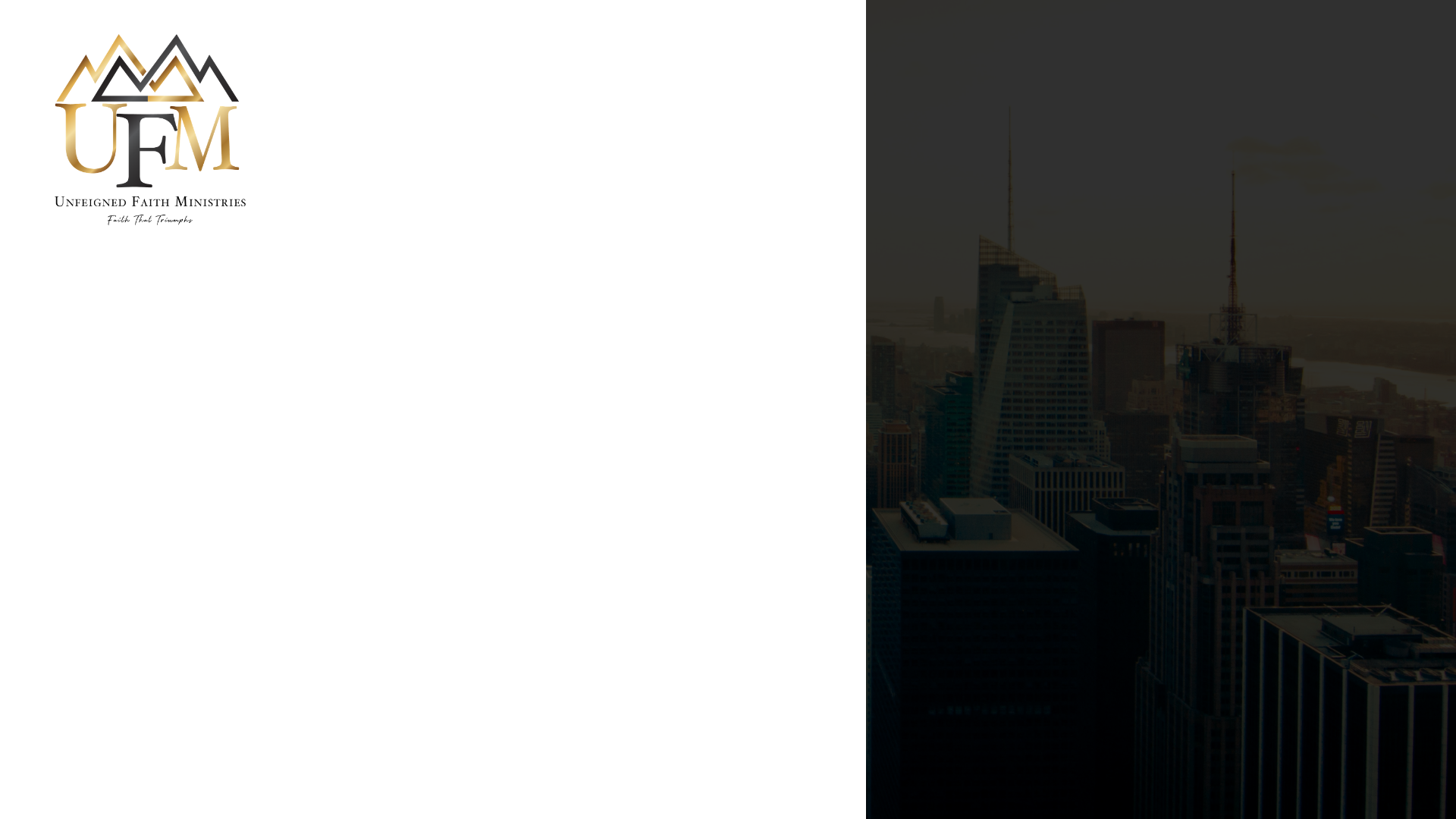 SAY, THE FOOD IS READY
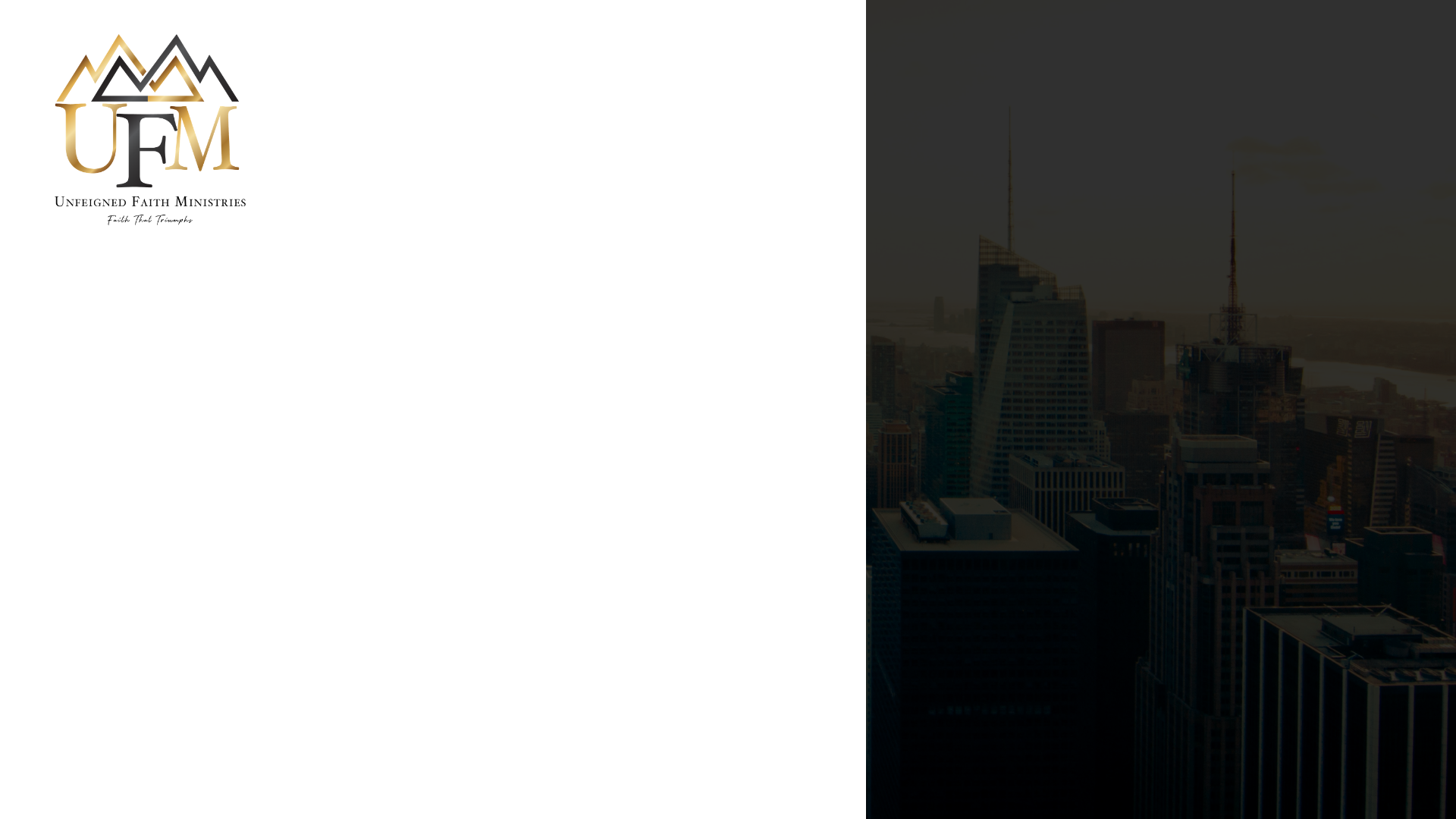 DINING WITH CHRIST
THE INVITE
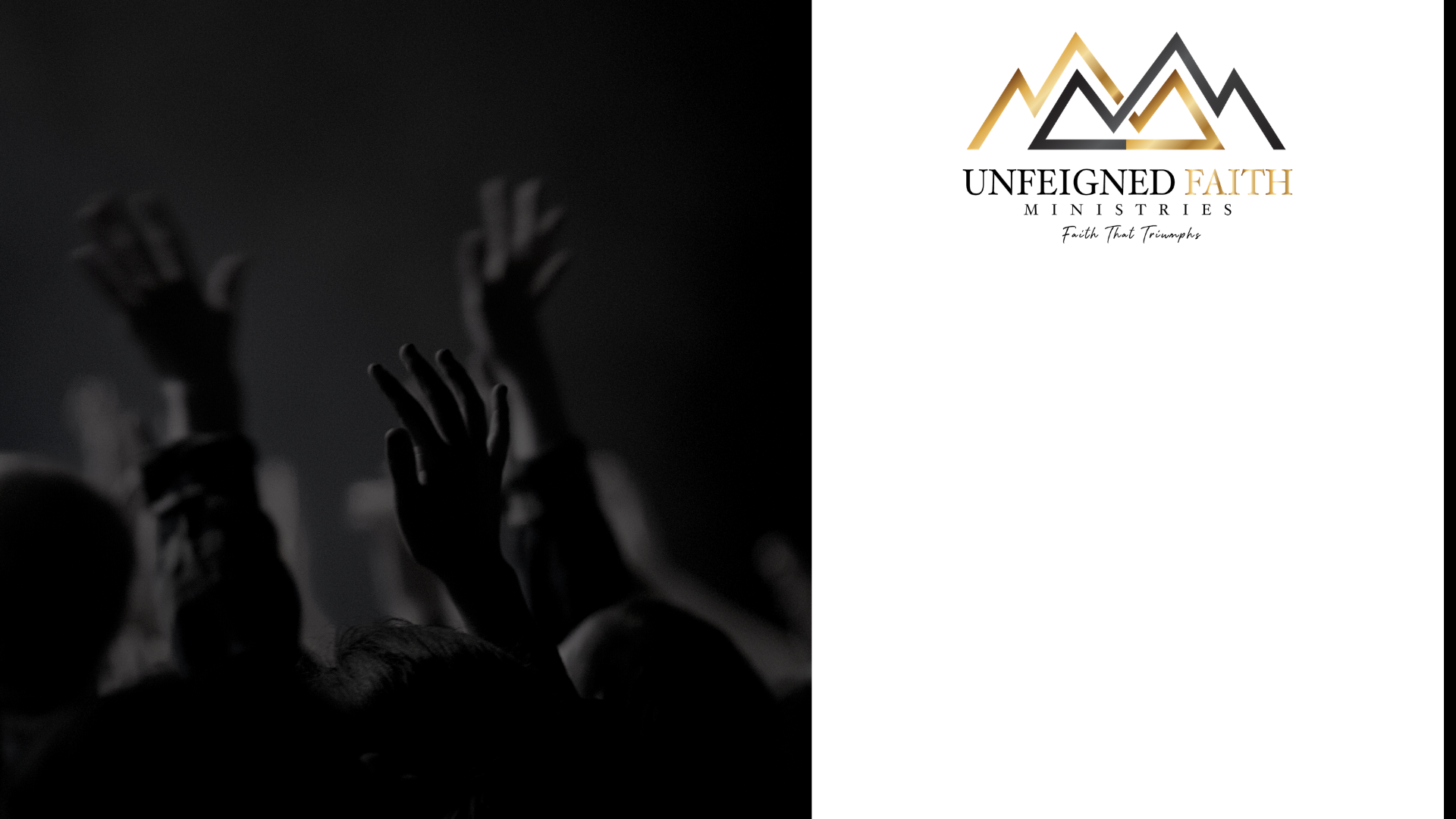 REVELATION 19: 17
AND I SAW AN ANGEL STANDING IN THE SUN; AND HE CRIED WITH A LOUD VOICE, SAYING TO ALL THE FOWLS THAT FLY IN THE MIDST OF HEAVEN, COME AND GATHER YOURSELVES TOGETHER UNTO THE SUPPER OF THE GREAT GOD;
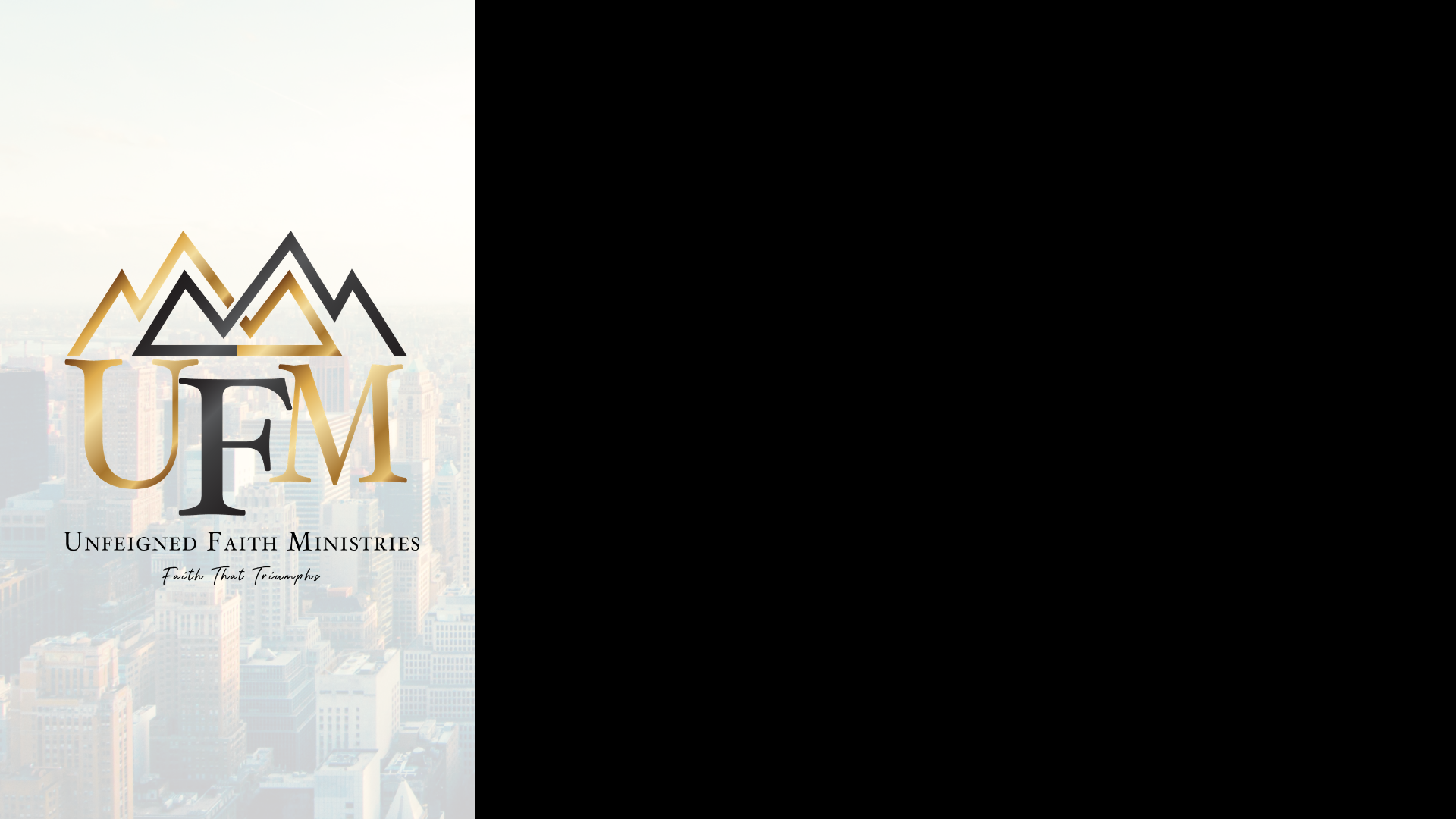 REVELATION 19: 9
AND HE SAITH UNTO ME, WRITE, BLESSED ARE THEY WHICH ARE CALLED UNTO THE MARRIAGE SUPPER OF THE LAMB. AND HE SAITH UNTO ME, THESE ARE THE TRUE SAYINGS OF GOD.
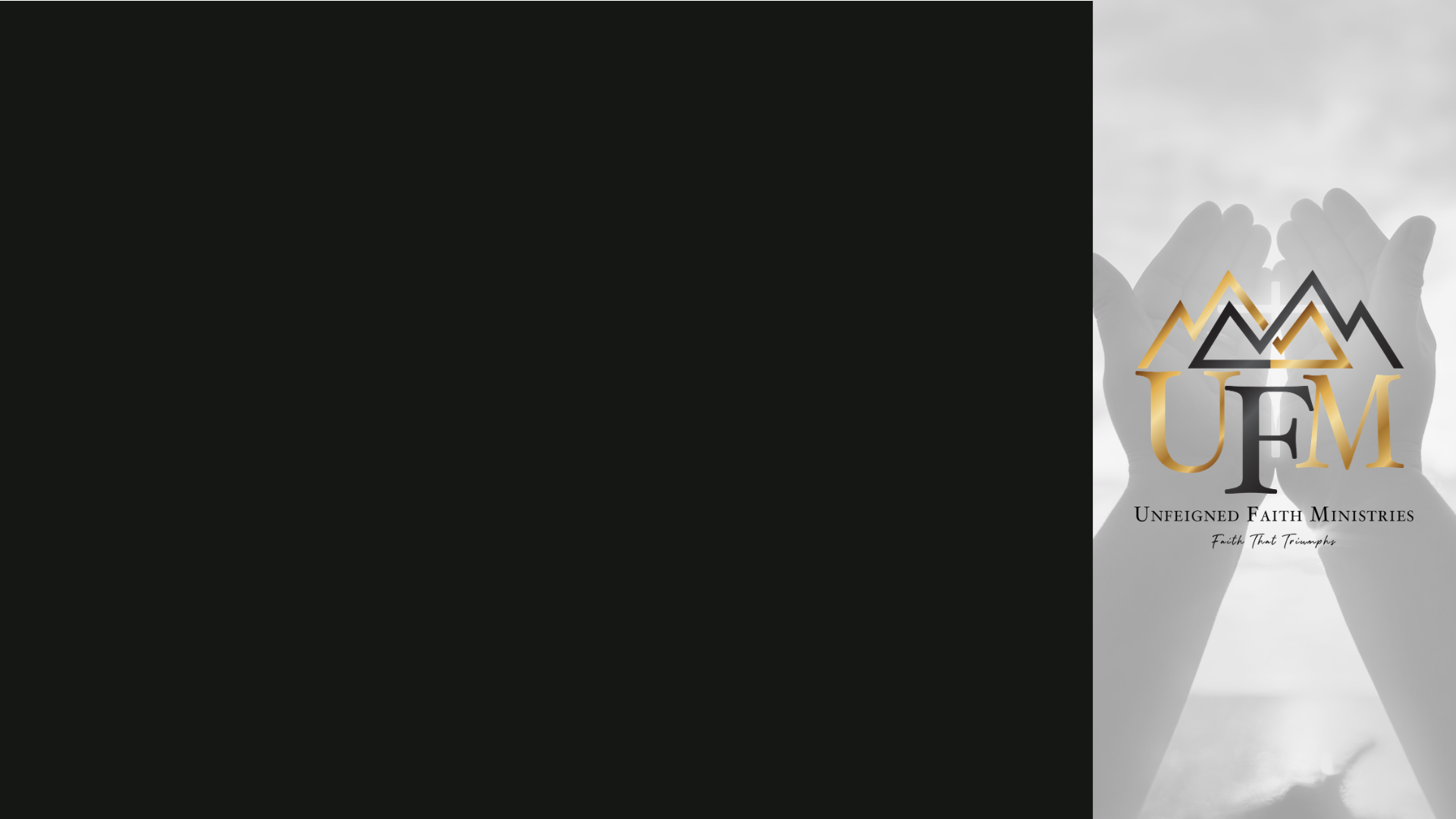 LUKE 14: 12 - 13
12. THEN SAID HE ALSO TO HIM THAT BADE HIM, WHEN THOU MAKEST A DINNER OR A SUPPER, CALL NOT THY FRIENDS, NOR THY BRETHREN, NEITHER THY KINSMEN, NOR THY RICH NEIGHBOURS; LEST THEY ALSO BID THEE AGAIN, AND A RECOMPENCE BE MADE THEE.

13. BUT WHEN THOU MAKEST A FEAST, CALL THE POOR, THE MAIMED, THE LAME, THE BLIND:
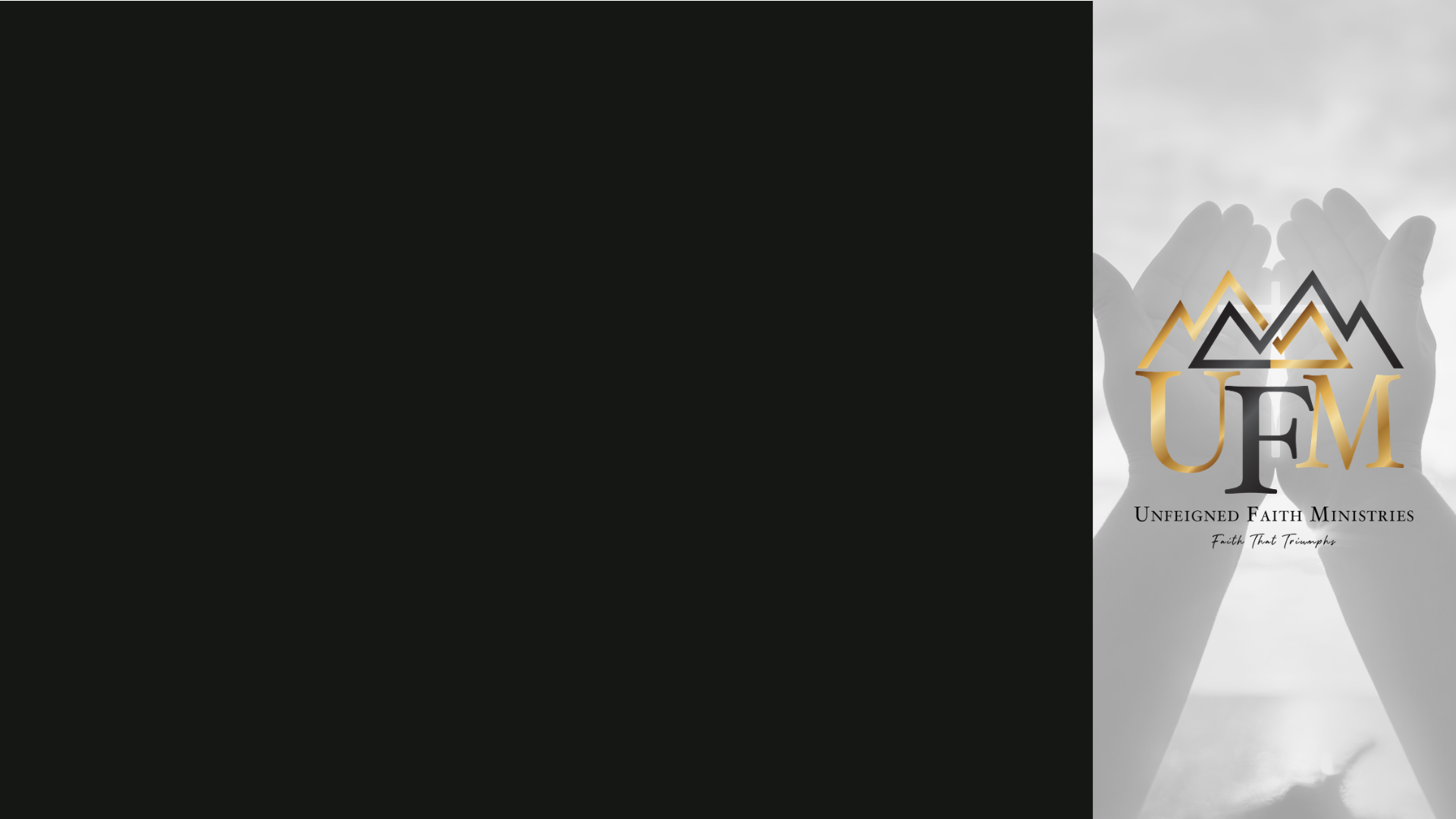 LUKE 14: 14
14. AND THOU SHALT BE BLESSED; FOR THEY CANNOT RECOMPENSE THEE: FOR THOU SHALT BE RECOMPENSED AT THE RESURRECTION OF THE JUST.
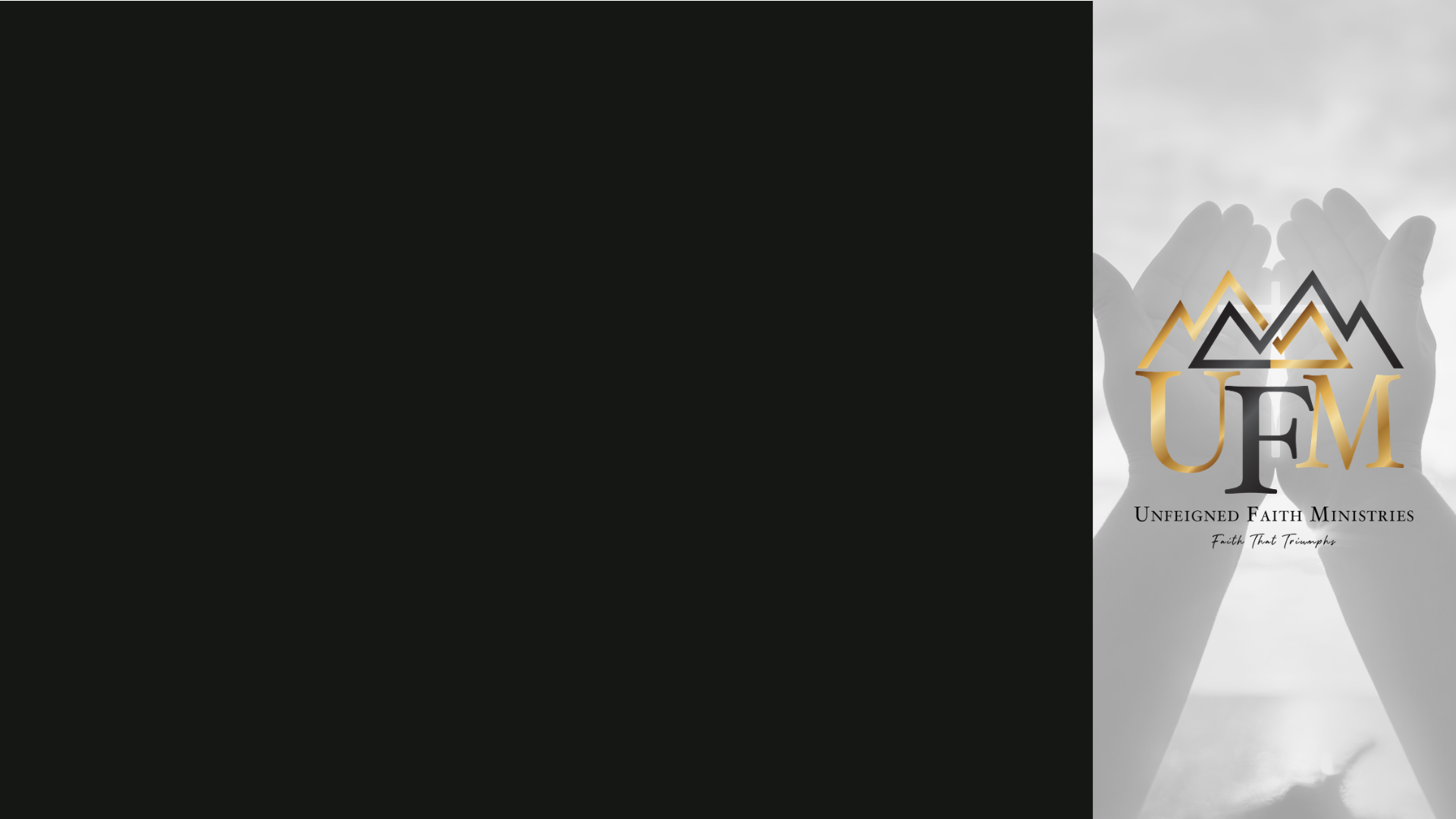 LUKE 14: 18 - 20
18. AND THEY ALL WITH ONE CONSENT BEGAN TO MAKE EXCUSE. THE FIRST SAID UNTO HIM, I HAVE BOUGHT A PIECE OF GROUND, AND I MUST NEEDS GO AND SEE IT: I PRAY THEE HAVE ME EXCUSED.

19. AND ANOTHER SAID, I HAVE BOUGHT FIVE YOKE OF OXEN, AND I GO TO PROVE THEM: I PRAY THEE HAVE ME EXCUSED.

20. AND ANOTHER SAID, I HAVE MARRIED A WIFE, AND THEREFORE I CANNOT COME.
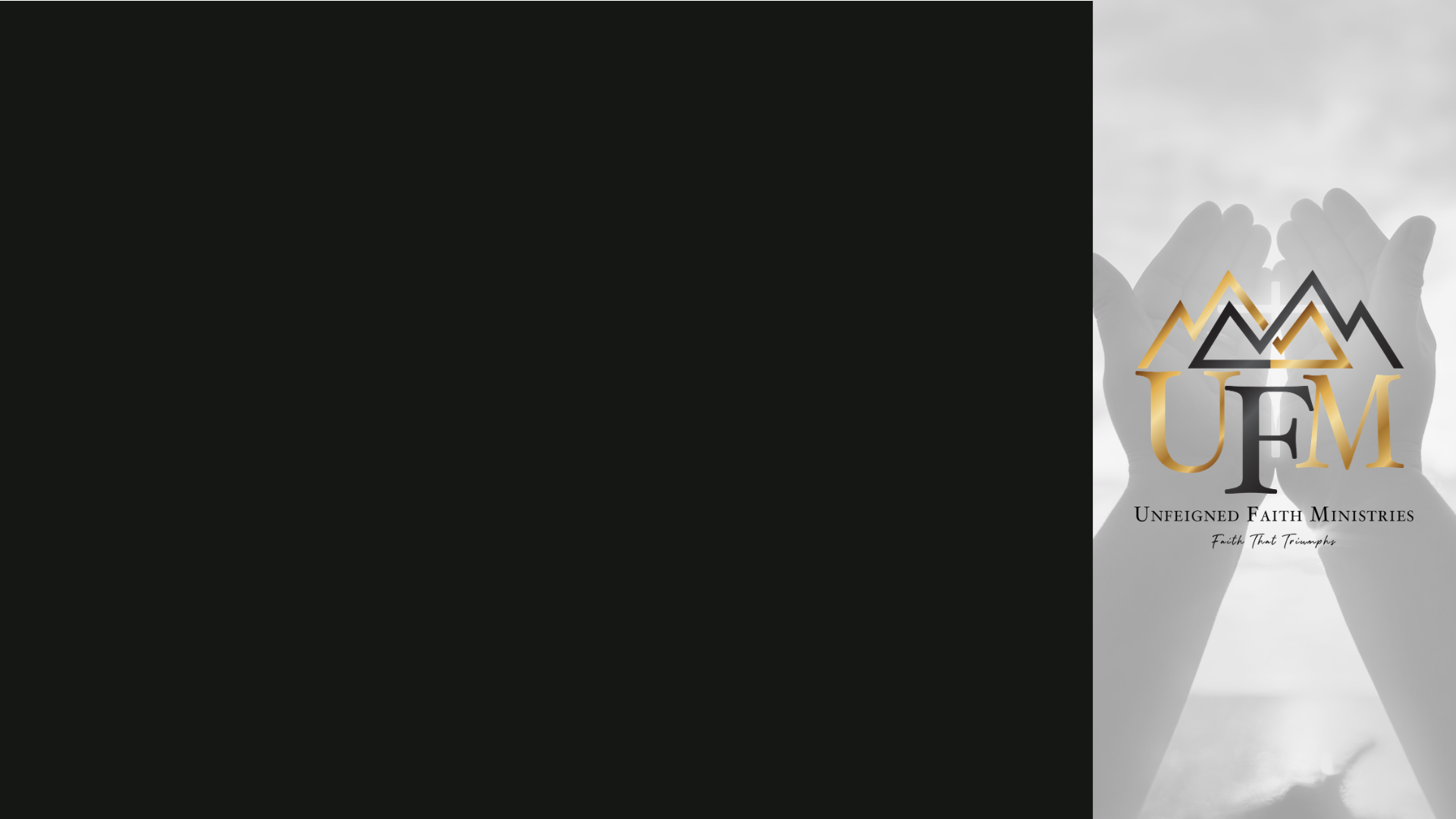 LUKE 14: 21 - 22
21. SO THAT SERVANT CAME, AND SHEWED HIS LORD THESE THINGS. THEN THE MASTER OF THE HOUSE BEING ANGRY SAID TO HIS SERVANT, GO OUT QUICKLY INTO THE STREETS AND LANES OF THE CITY, AND BRING IN HITHER THE POOR, AND THE MAIMED, AND THE HALT, AND THE BLIND.

22. AND THE SERVANT SAID, LORD, IT IS DONE AS THOU HAST COMMANDED, AND YET THERE IS ROOM.
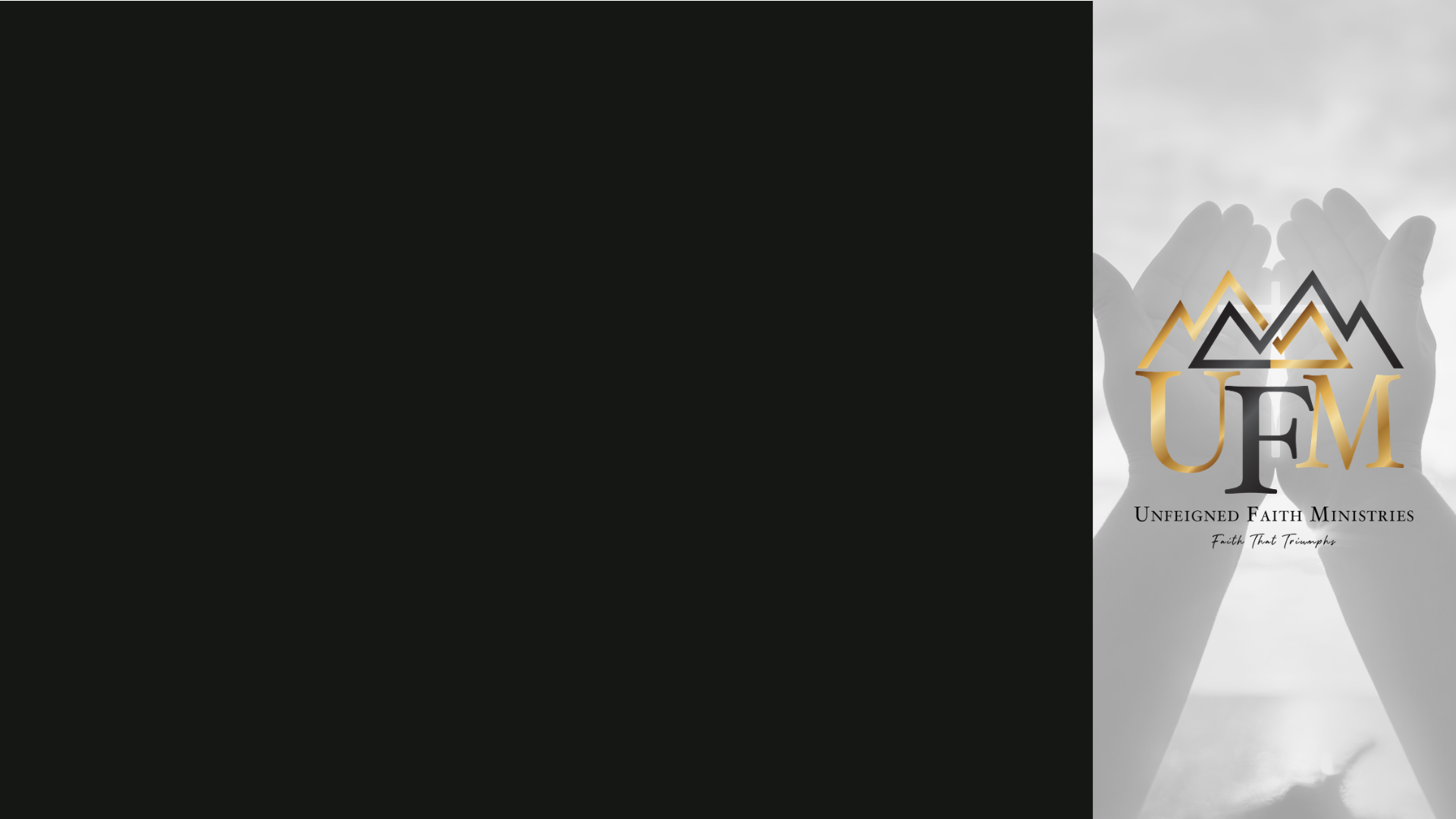 LUKE 14: 23 - 24
23. AND THE LORD SAID UNTO THE SERVANT, GO OUT INTO THE HIGHWAYS AND HEDGES, AND COMPEL THEM TO COME IN, THAT MY HOUSE MAY BE FILLED.

24. FOR I SAY UNTO YOU, THAT NONE OF THOSE MEN WHICH WERE BIDDEN SHALL TASTE OF MY SUPPER.
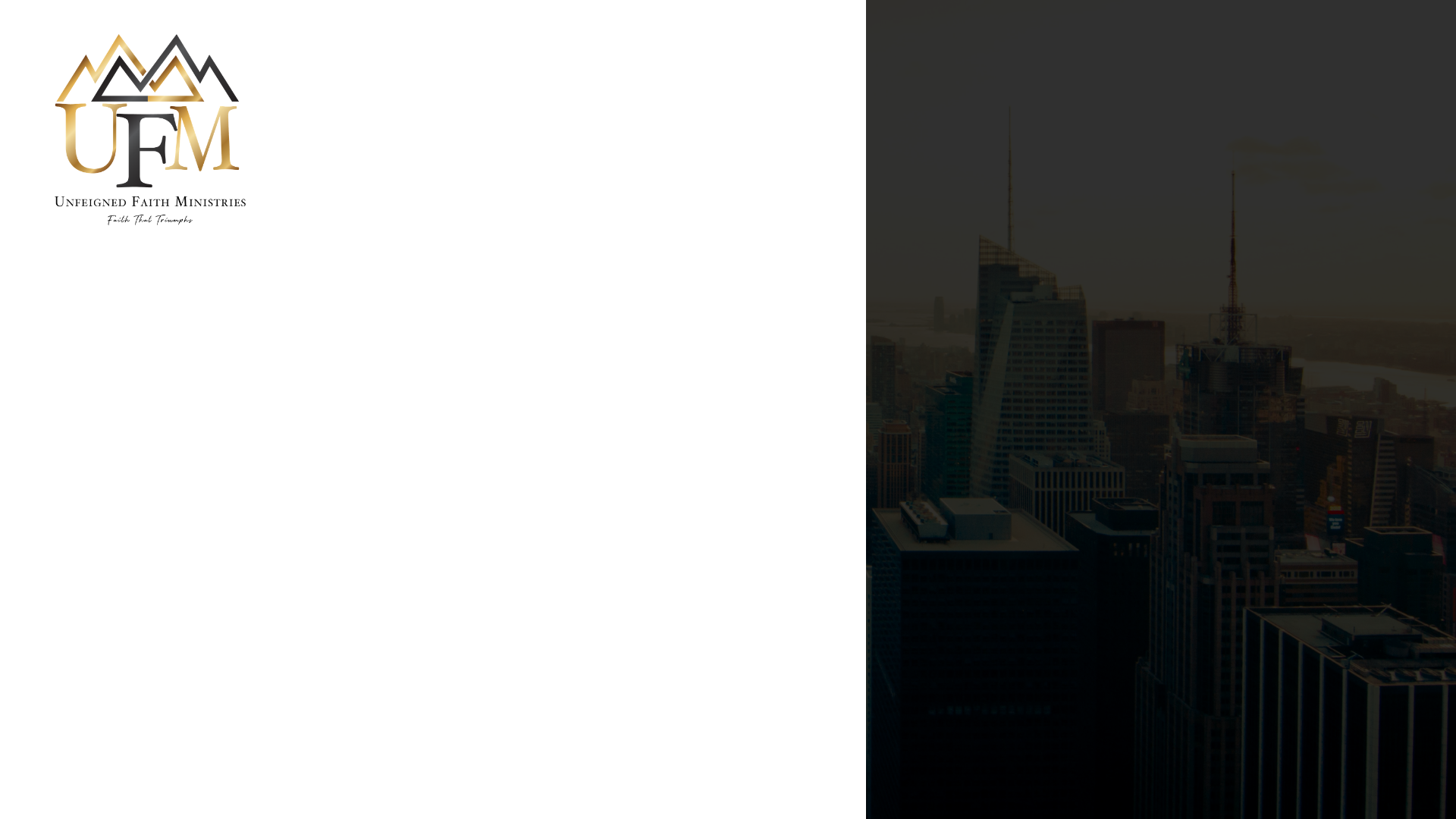 SAY, THE INVITATIONS HAVE BEEN SENT
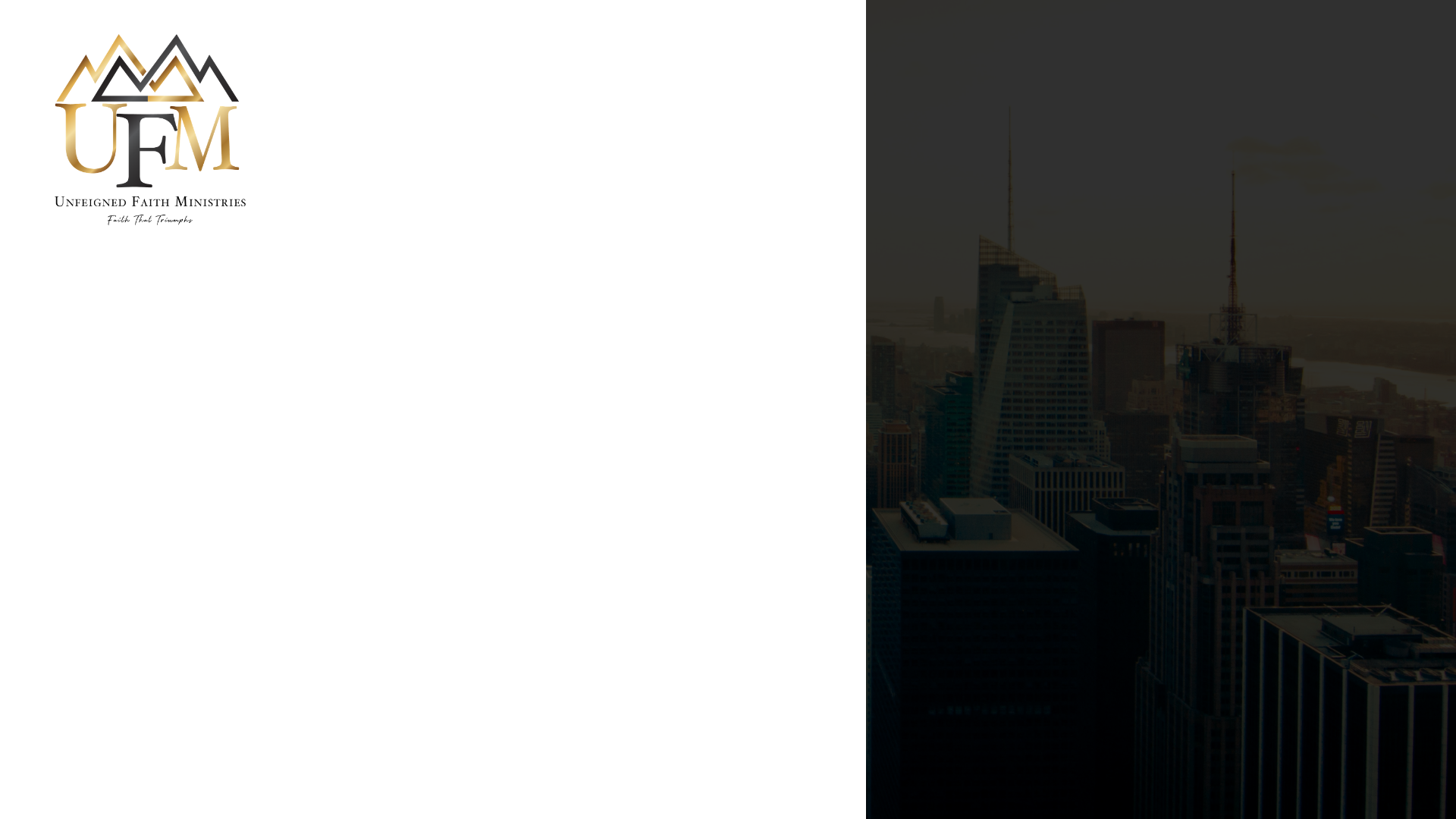 DINING WITH CHRIST
POST RESURRECTION
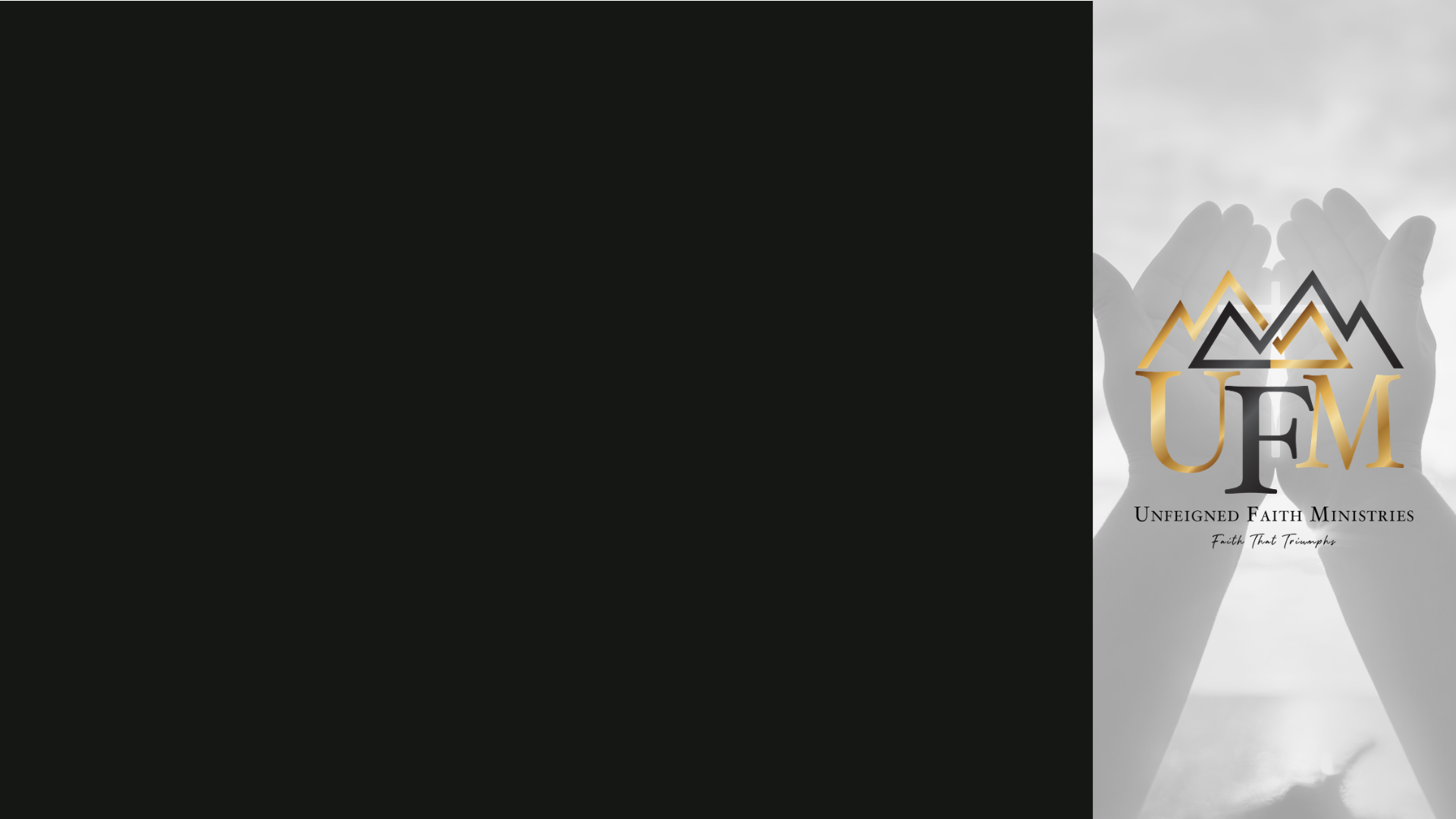 JOHN 21: 5 - 6
5. THEN JESUS SAITH UNTO THEM, CHILDREN, HAVE YE ANY MEAT? THEY ANSWERED HIM, NO.

6. AND HE SAID UNTO THEM, CAST THE NET ON THE RIGHT SIDE OF THE SHIP, AND YE SHALL FIND. THEY CAST THEREFORE, AND NOW THEY WERE NOT ABLE TO DRAW IT FOR THE MULTITUDE OF FISHES.
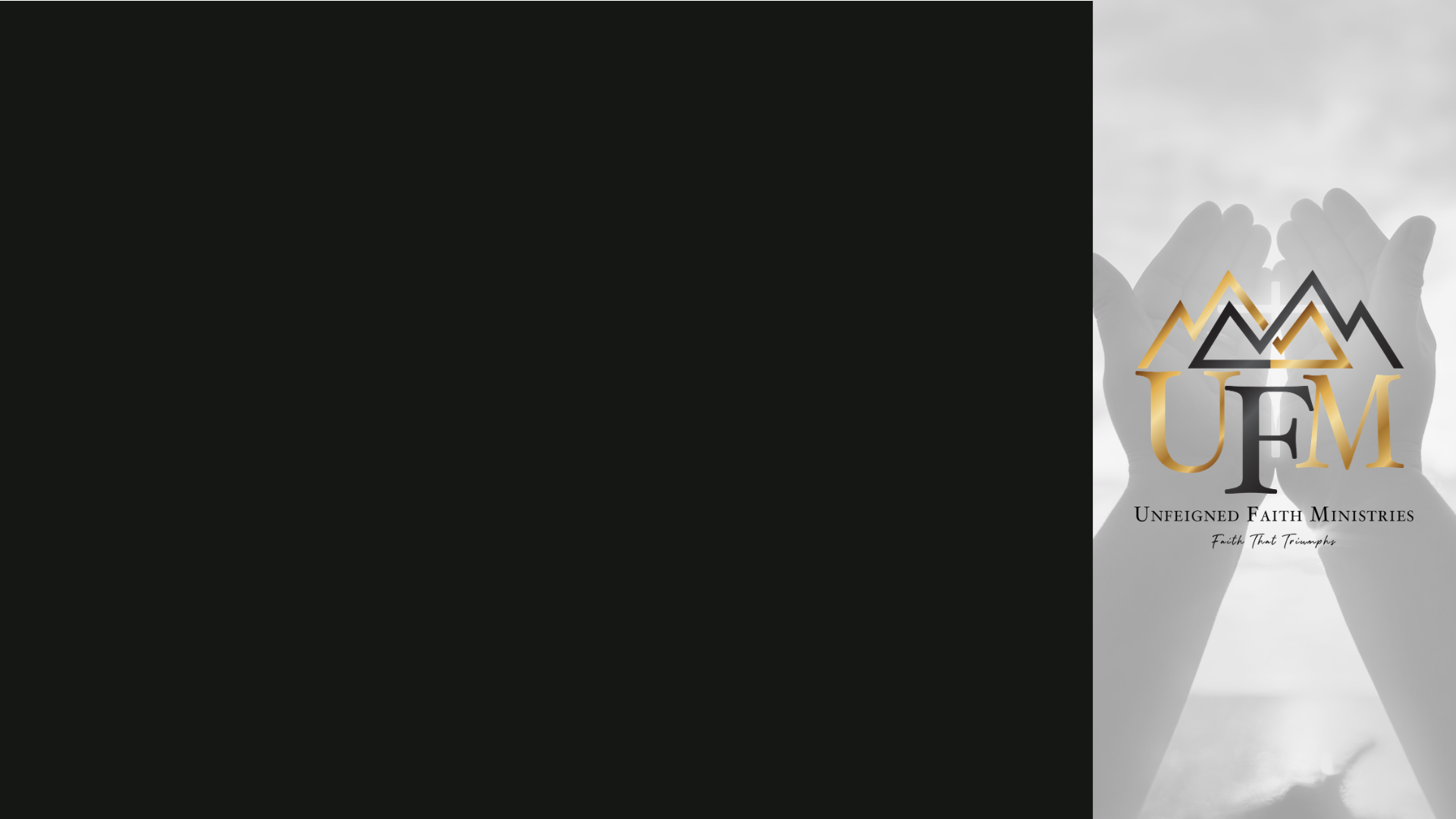 JOHN 21: 7 - 8
7. THEREFORE THAT DISCIPLE WHOM JESUS LOVED SAITH UNTO PETER, IT IS THE LORD. NOW WHEN SIMON PETER HEARD THAT IT WAS THE LORD, HE GIRT HIS FISHER'S COAT UNTO HIM, (FOR HE WAS NAKED,) AND DID CAST HIMSELF INTO THE SEA.

8. AND THE OTHER DISCIPLES CAME IN A LITTLE SHIP; (FOR THEY WERE NOT FAR FROM LAND, BUT AS IT WERE TWO HUNDRED CUBITS,) DRAGGING THE NET WITH FISHES.
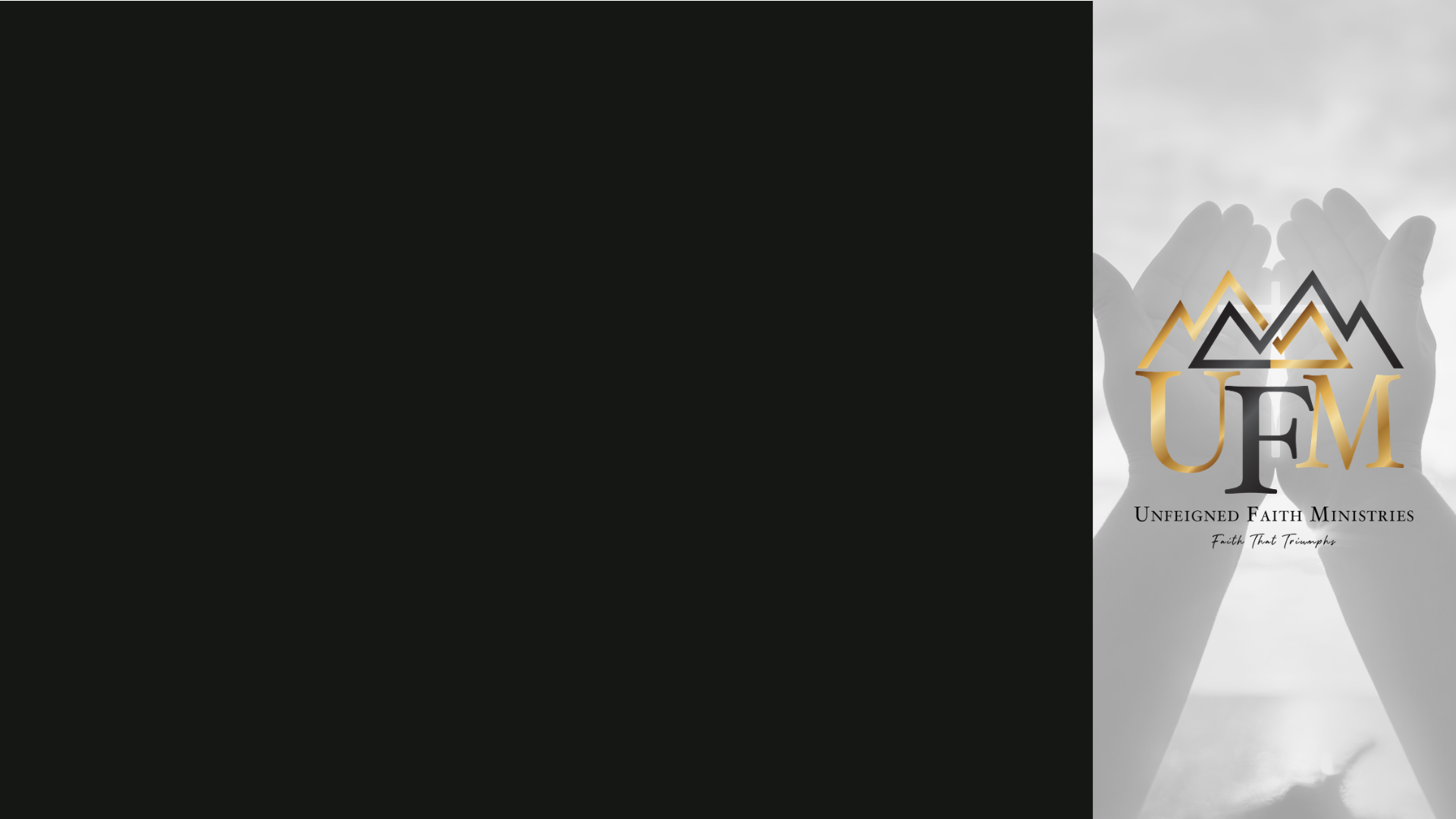 JOHN 21: 9 - 11
9. AS SOON THEN AS THEY WERE COME TO LAND, THEY SAW A FIRE OF COALS THERE, AND FISH LAID THEREON, AND BREAD.

10. JESUS SAITH UNTO THEM, BRING OF THE FISH WHICH YE HAVE NOW CAUGHT.

11. SIMON PETER WENT UP, AND DREW THE NET TO LAND FULL OF GREAT FISHES, AN HUNDRED AND FIFTY AND THREE: AND FOR ALL THERE WERE SO MANY, YET WAS NOT THE NET BROKEN.
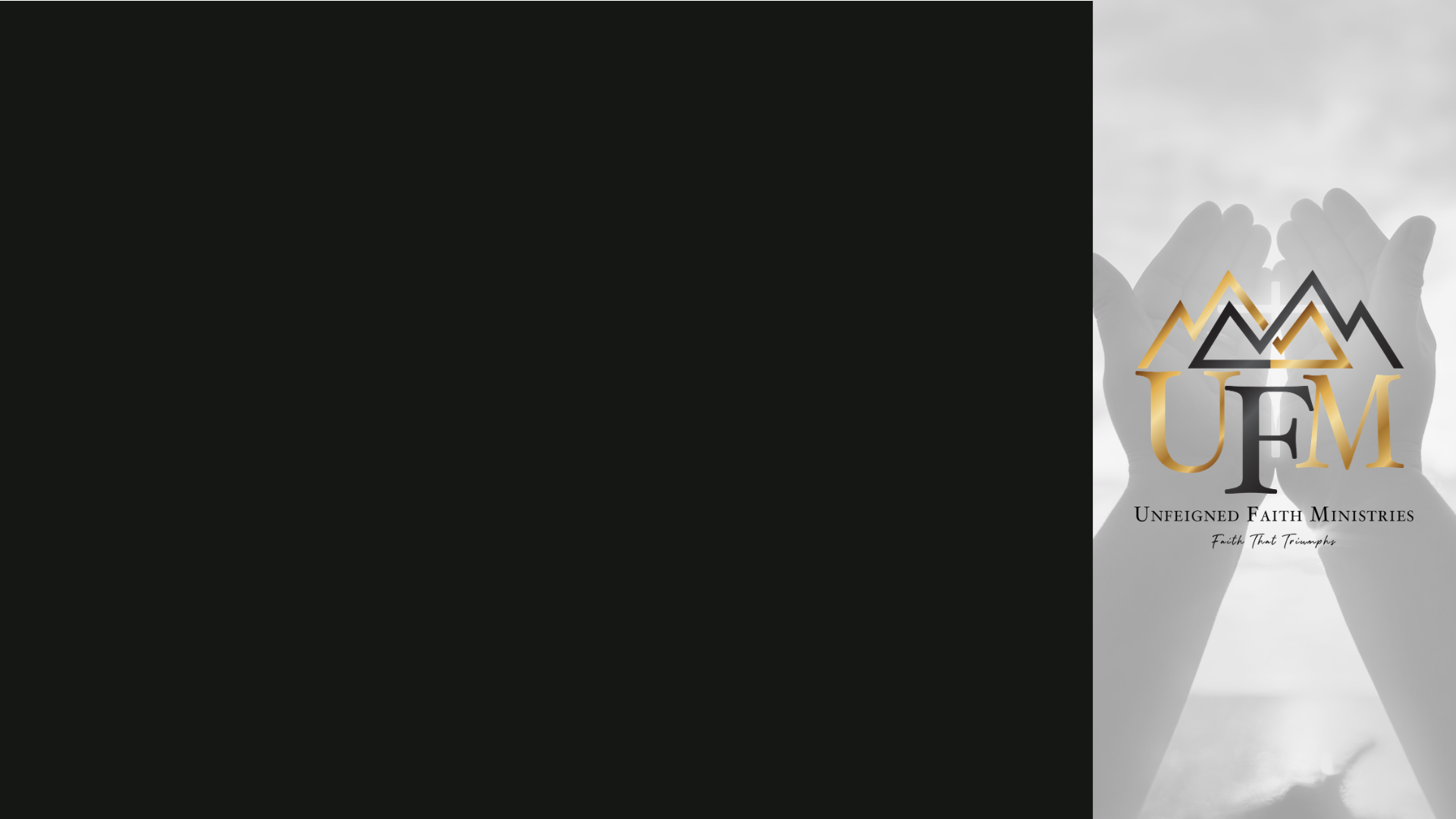 JOHN 21: 12 - 14
12. JESUS SAITH UNTO THEM, COME AND DINE. AND NONE OF THE DISCIPLES DURST ASK HIM, WHO ART THOU? KNOWING THAT IT WAS THE LORD.

13. JESUS THEN COMETH, AND TAKETH BREAD, AND GIVETH THEM, AND FISH LIKEWISE.

14. THIS IS NOW THE THIRD TIME THAT JESUS SHEWED HIMSELF TO HIS DISCIPLES, AFTER THAT HE WAS RISEN FROM THE DEAD.
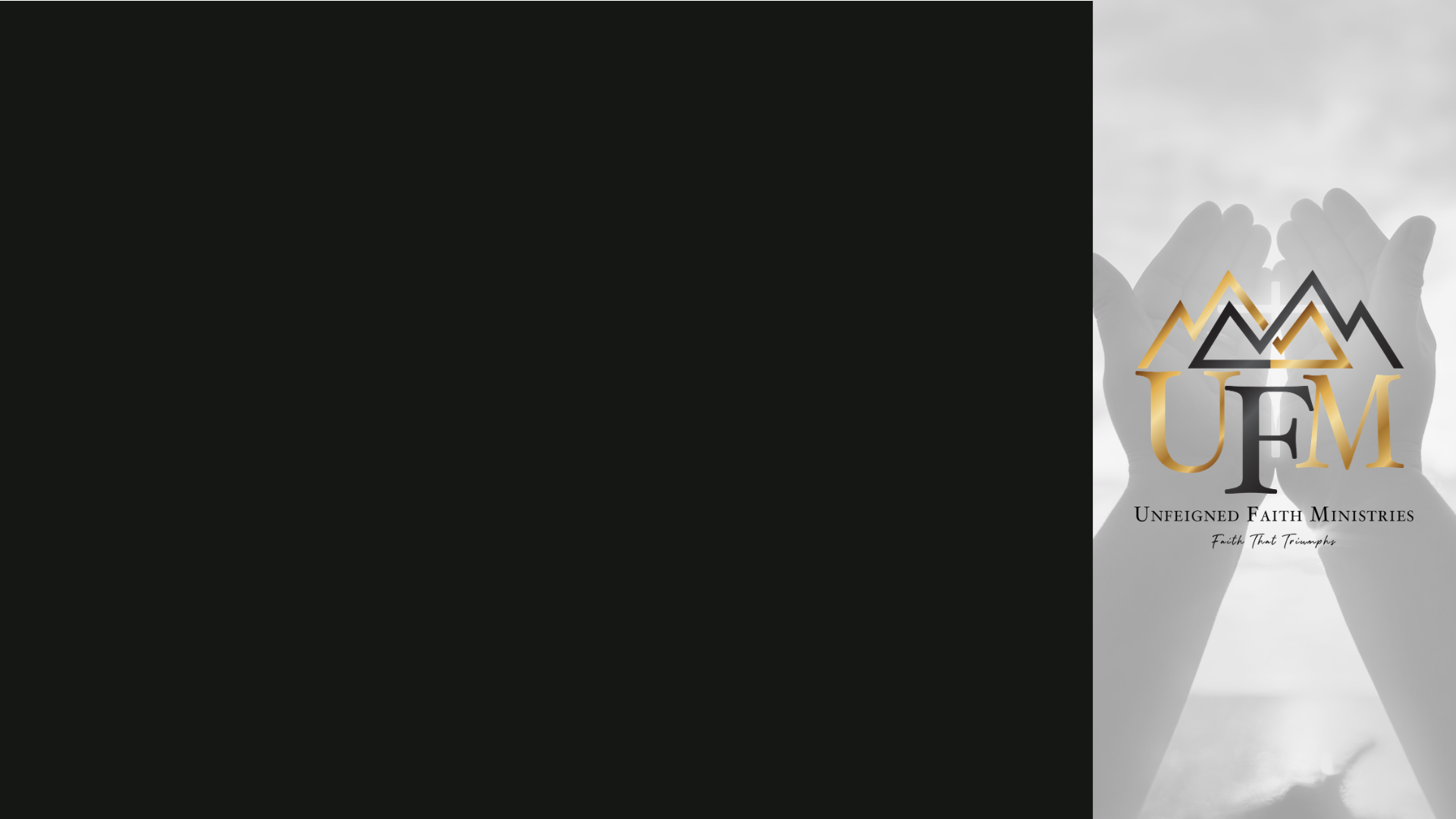 JOHN 21: 15 - 16
15. SO WHEN THEY HAD DINED, JESUS SAITH TO SIMON PETER, SIMON, SON OF JONAS, LOVEST THOU ME MORE THAN THESE? HE SAITH UNTO HIM, YEA, LORD; THOU KNOWEST THAT I LOVE THEE. HE SAITH UNTO HIM, FEED MY LAMBS.

16. HE SAITH TO HIM AGAIN THE SECOND TIME, SIMON, SON OF JONAS, LOVEST THOU ME? HE SAITH UNTO HIM, YEA, LORD; THOU KNOWEST THAT I LOVE THEE. HE SAITH UNTO HIM, FEED MY SHEEP.
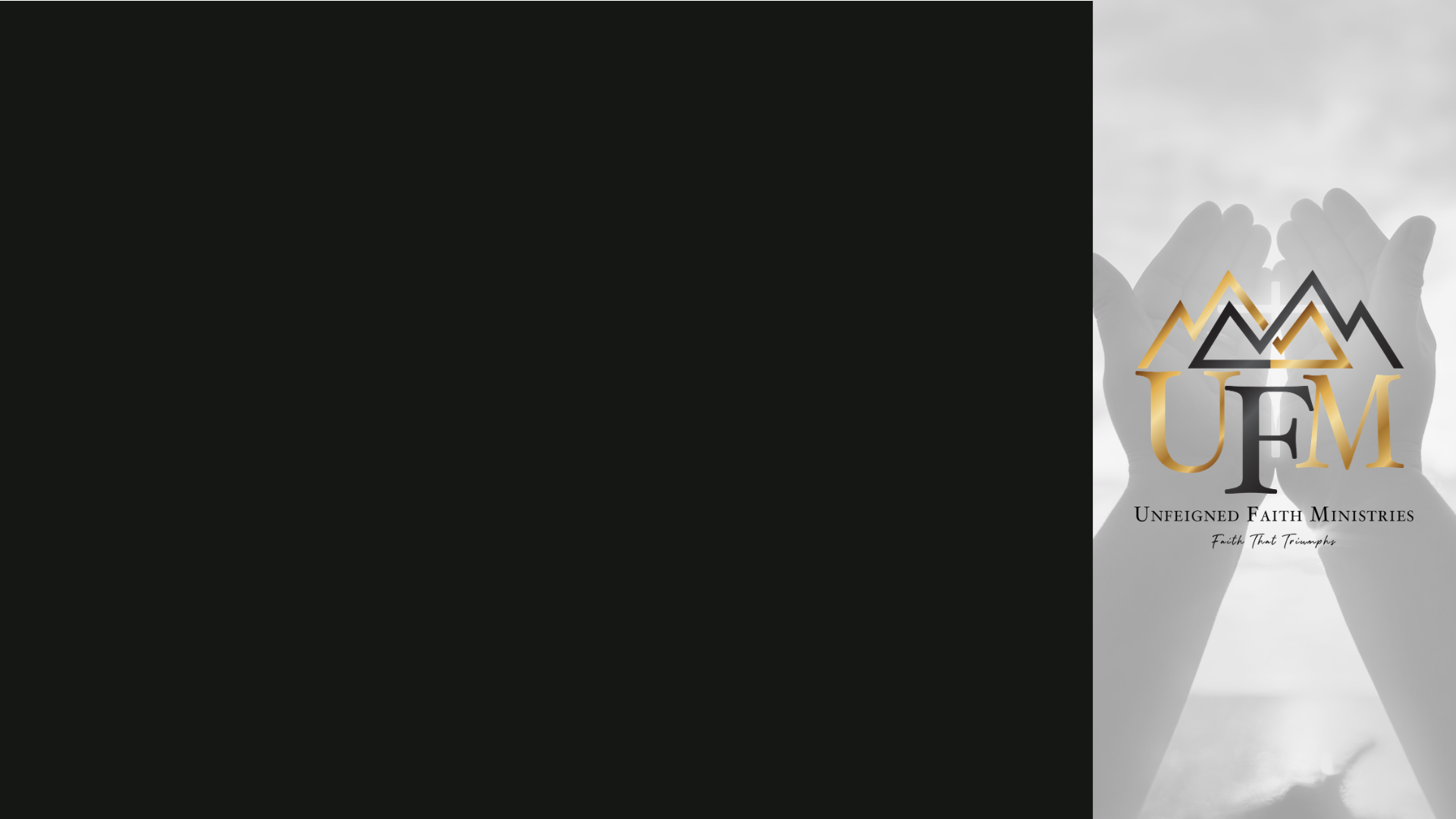 JOHN 21: 17
17. HE SAITH UNTO HIM THE THIRD TIME, SIMON, SON OF JONAS, LOVEST THOU ME? PETER WAS GRIEVED BECAUSE HE SAID UNTO HIM THE THIRD TIME, LOVEST THOU ME? AND HE SAID UNTO HIM, LORD, THOU KNOWEST ALL THINGS; THOU KNOWEST THAT I LOVE THEE. JESUS SAITH UNTO HIM, FEED MY SHEEP.
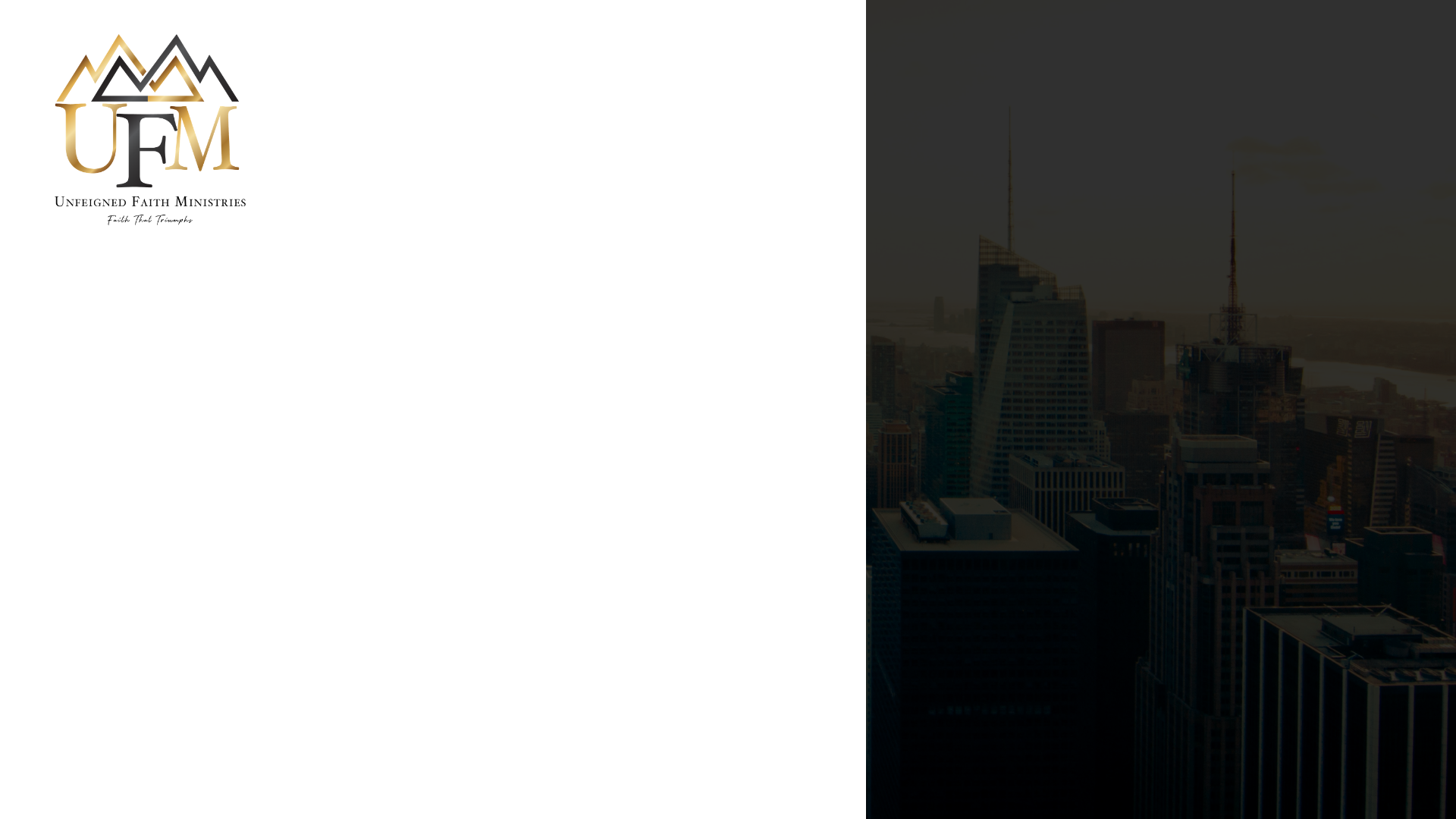 SAY, THE TABLE IS SPREAD
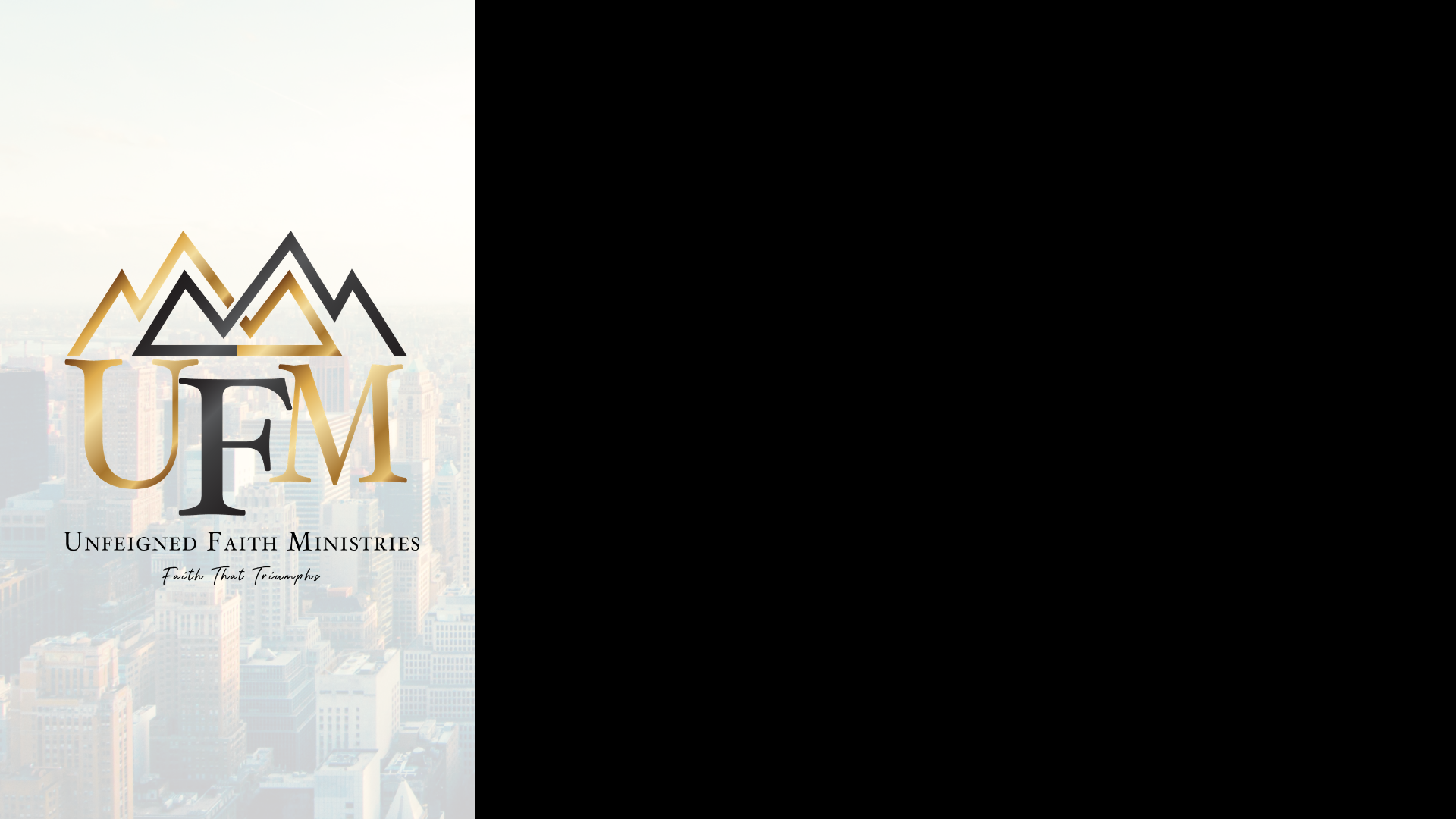 REVELATION 3: 20
BEHOLD, I STAND AT THE DOOR, AND KNOCK: IF ANY MAN HEAR MY VOICE, AND OPEN THE DOOR, I WILL COME IN TO HIM, AND WILL SUP WITH HIM, AND HE WITH ME.
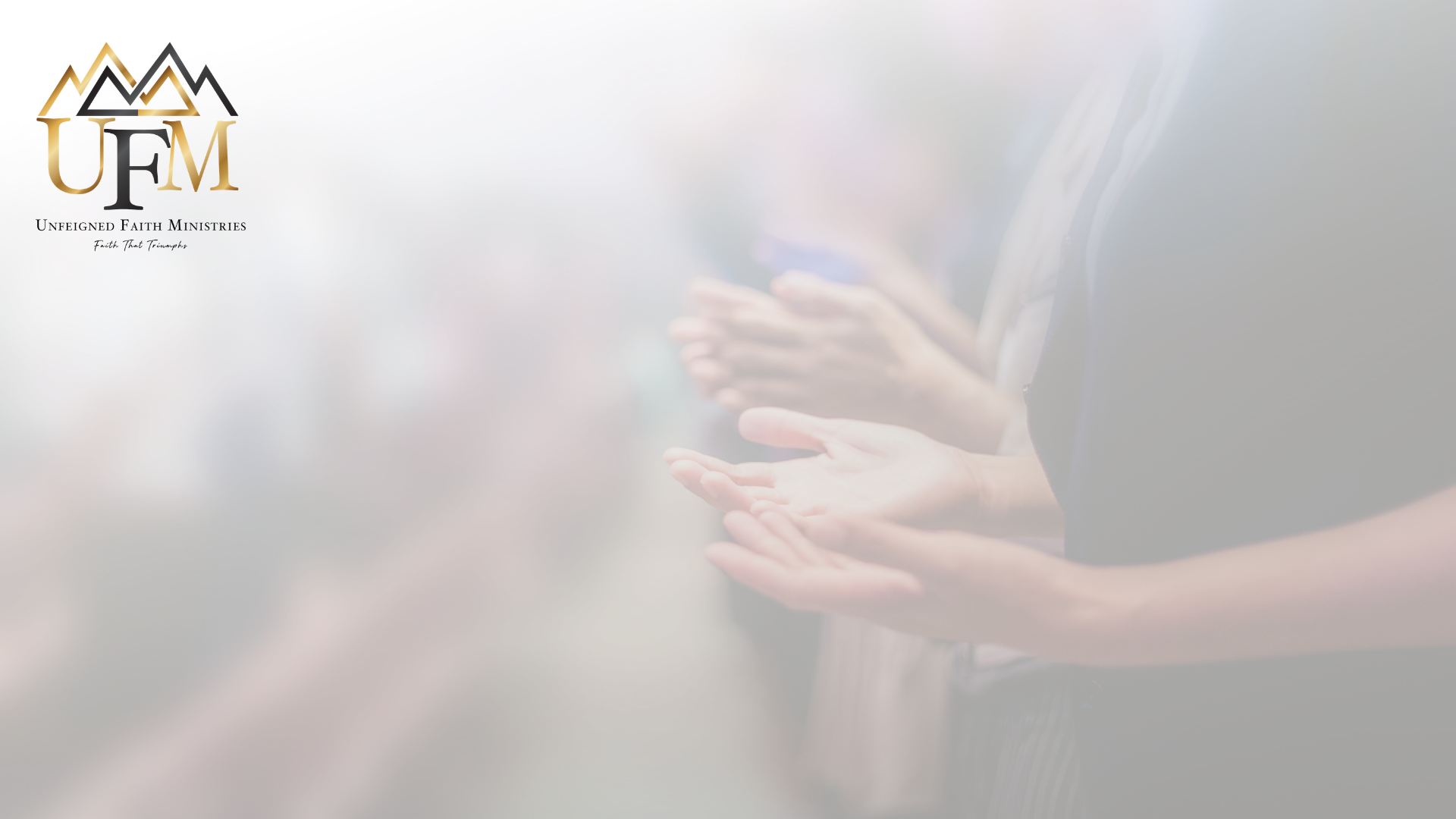 PSALM 78: 19

YEA, THEY SPAKE AGAINST GOD; THEY SAID, CAN GOD FURNISH A TABLE IN THE WILDERNESS?
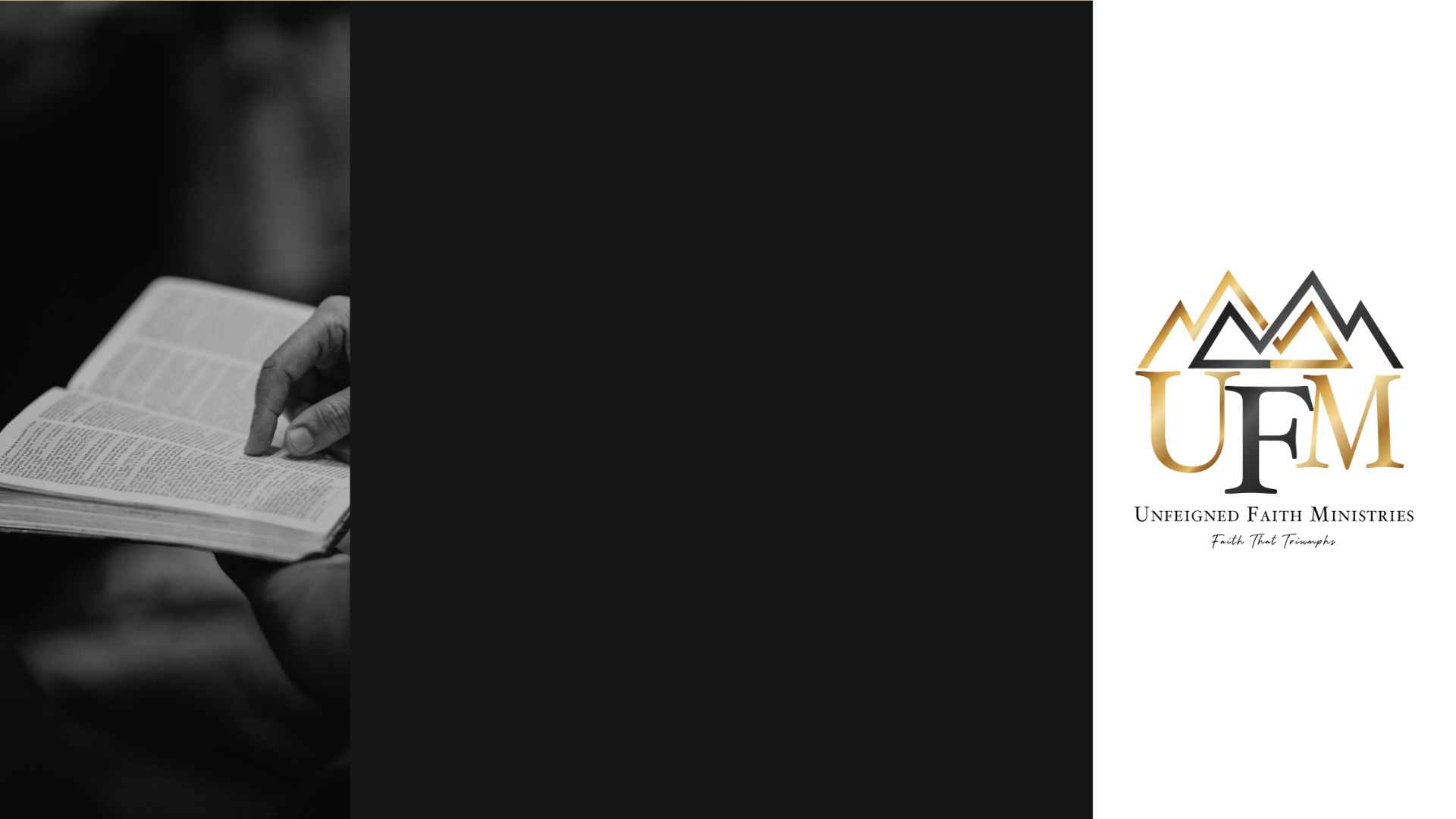 COMMUNION
CEREMONY
I CORINTHIANS 11: 29 – 30 (KJV)
29. FOR HE THAT EATETH AND DRINKETH UNWORTHILY, EATETH AND DRINKETH DAMNATION TO HIMSELF, NOT DISCERNING THE LORD’S (WAS ADDED) BODY.

30. FOR THIS CAUSE MANY ARE WEAK AND SICKLY AMONG YOU, AND MANY SLEEP.
WHAT DOES IT MEAN?
UNWORTHY MANNER 
NOT UNWORTHY PERSON
ONLY TWO THINGS SHOULD BE ON OUR MINDS AS WE PARTAKE
CHRIST & HOW HE INVITED & JUSTIFIED US

2. ONE ANOTHER (THE BODY OF CHRIST) WHILE WE FELLOWSHIP
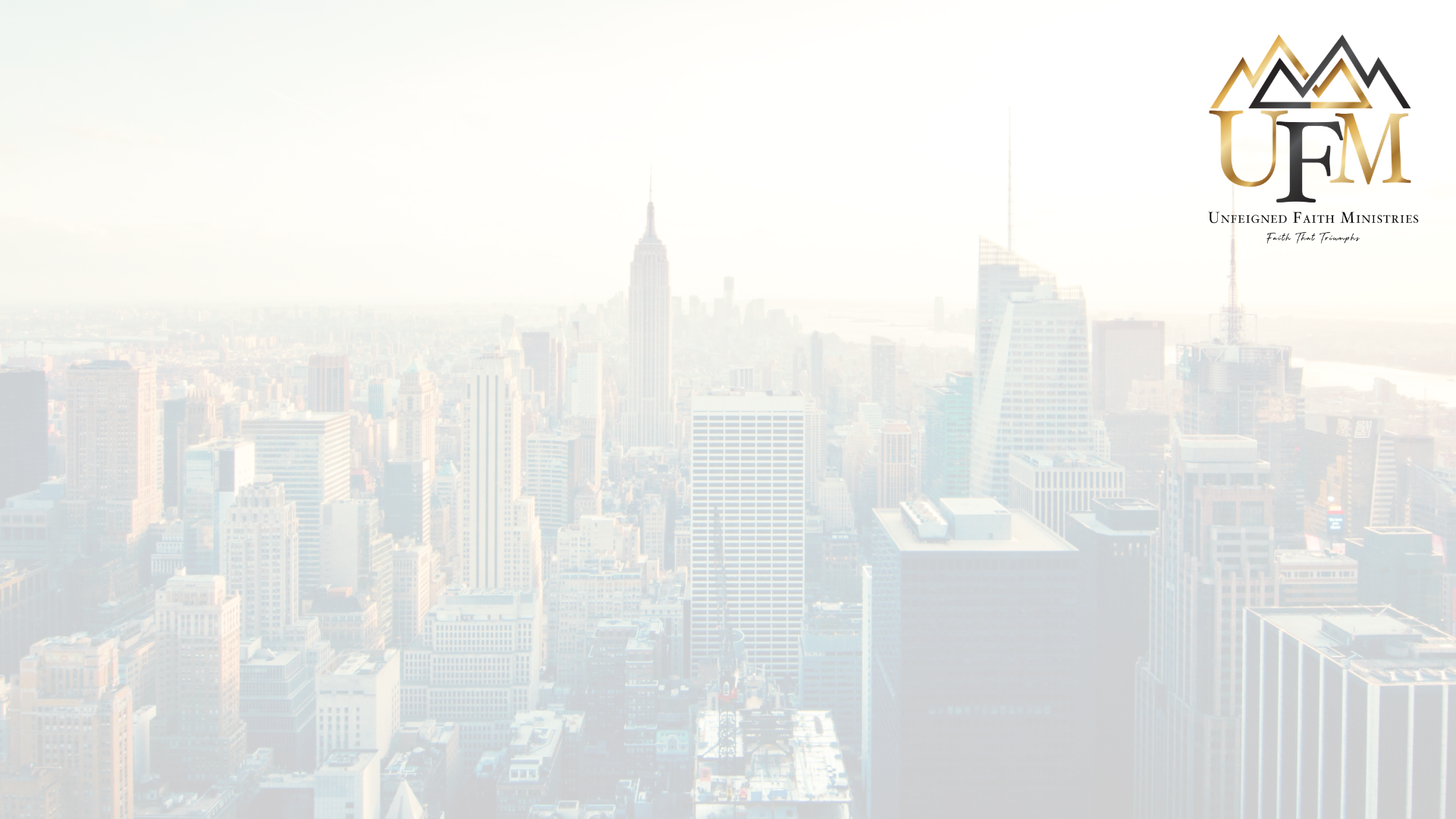 PRAYER
FOR REPENTANCE
THE BREAD
THE WINE
I CORINTHIANS 11: 24 – 26 (KJV)

24. AND WHEN HE HAD GIVEN THANKS, HE BRAKE IT, AND SAID, TAKE, EAT: THIS IS MY BODY, WHICH IS BROKEN FOR YOU: THIS DO IN REMEMBRANCE OF ME.

25. AFTER THE SAME MANNER ALSO HE TOOK THE CUP, WHEN HE HAD SUPPED, SAYING, THIS CUP IS THE NEW TESTAMENT IN MY BLOOD: THIS DO YE, AS OFT AS YE DRINK IT, IN REMEMBRANCE OF ME.

26. FOR AS OFTEN AS YE EAT THIS BREAD, AND DRINK THIS CUP, YE DO SHEW THE LORD'S DEATH TILL HE COME.
DINING WITH CHRIST
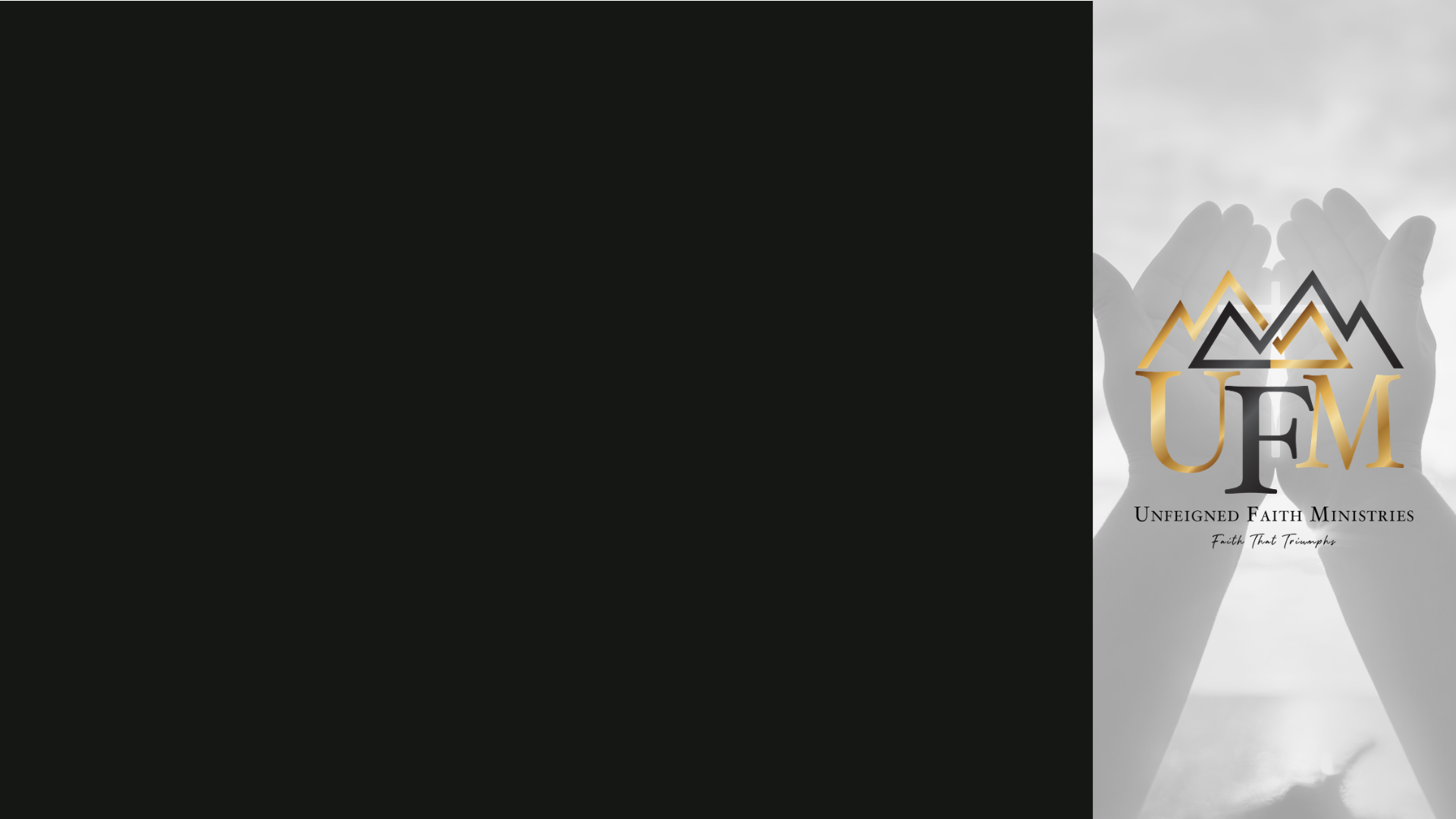 LUKE 11: 37 - 39
37. AND AS HE SPAKE, A CERTAIN PHARISEE BESOUGHT HIM TO DINE WITH HIM: AND HE WENT IN, AND SAT DOWN TO MEAT.

38. AND WHEN THE PHARISEE SAW IT, HE MARVELLED THAT HE HAD NOT FIRST WASHED BEFORE DINNER.

39. AND THE LORD SAID UNTO HIM, NOW DO YE PHARISEES MAKE CLEAN THE OUTSIDE OF THE CUP AND THE PLATTER; BUT YOUR INWARD PART IS FULL OF RAVENING AND WICKEDNESS.